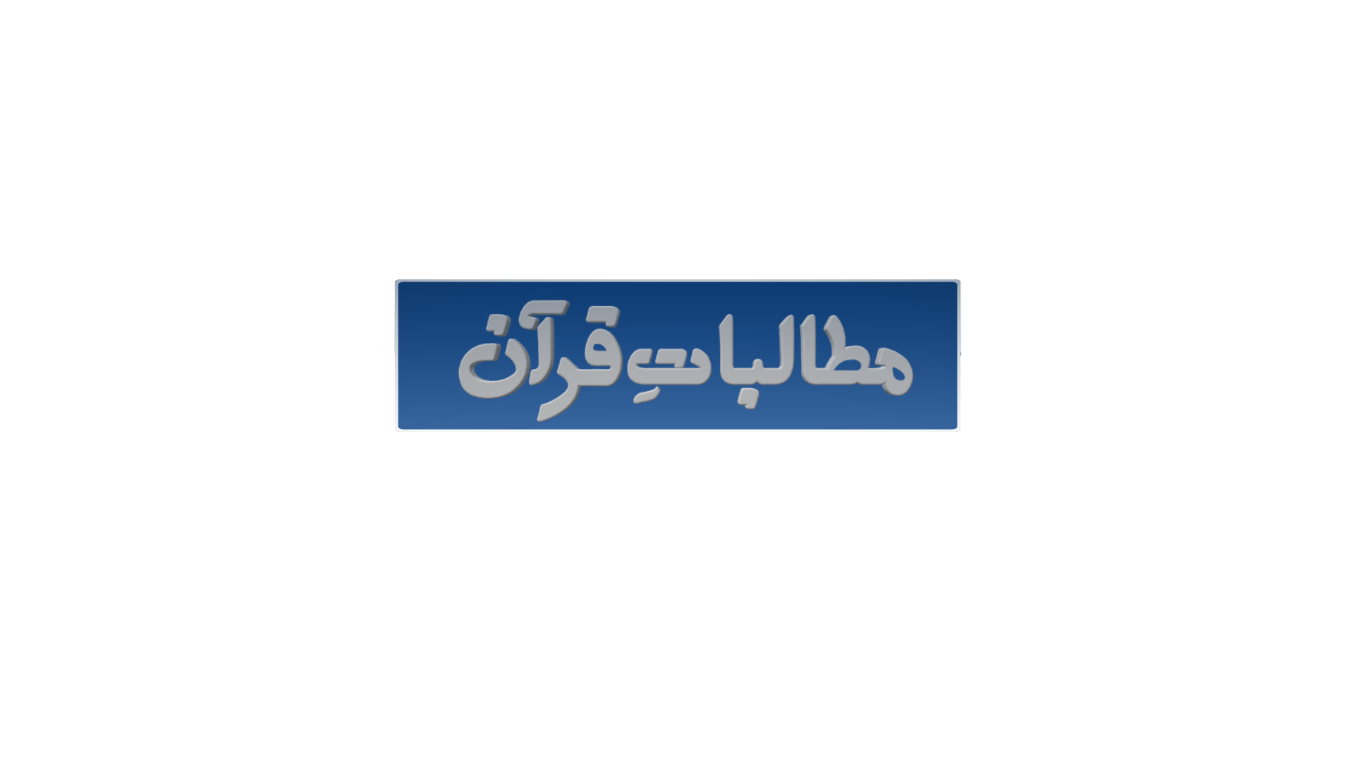 حصّہ دوم: درسِ پنجم
"ایمان اور اس کے ثمرات و مضمرات" (حصّہ دوم)
سورۃ التغابن کی روشنی میں
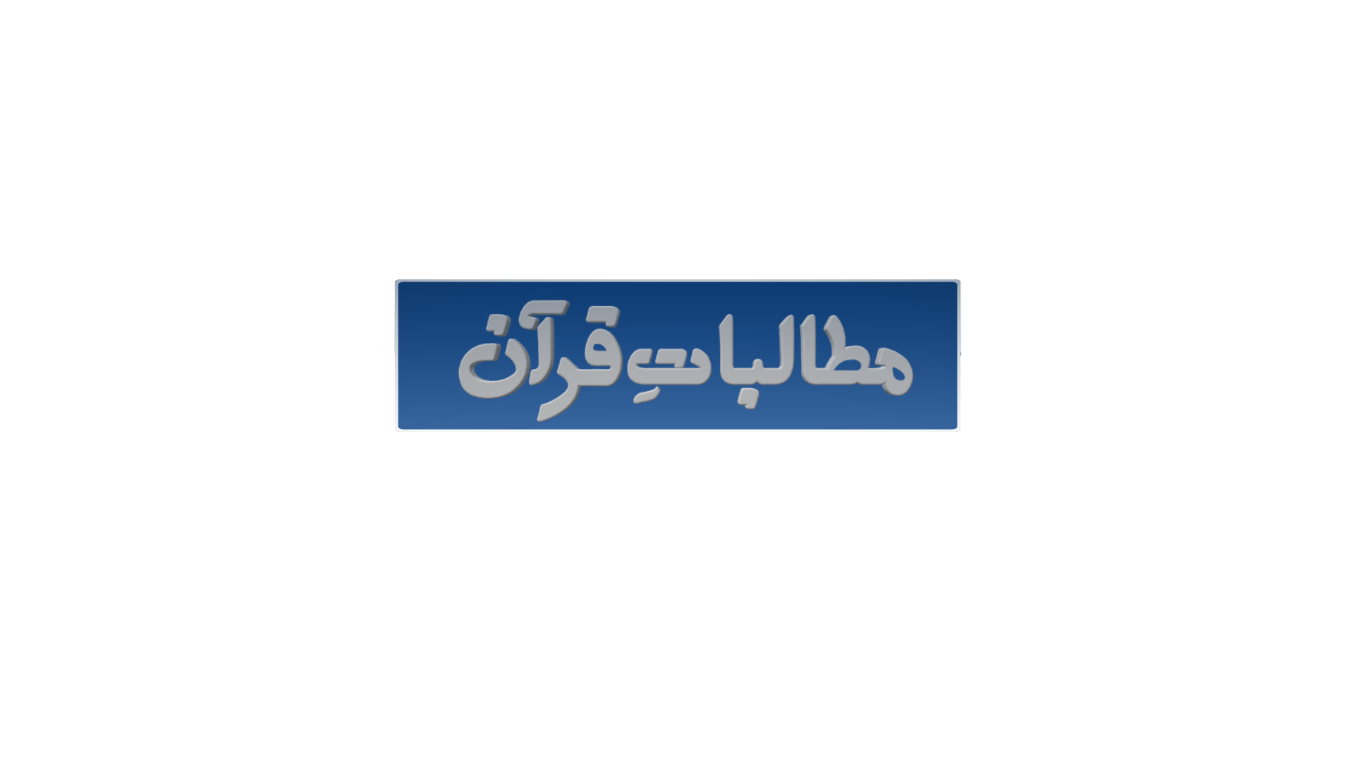 دوسرا حصہ: ایمان
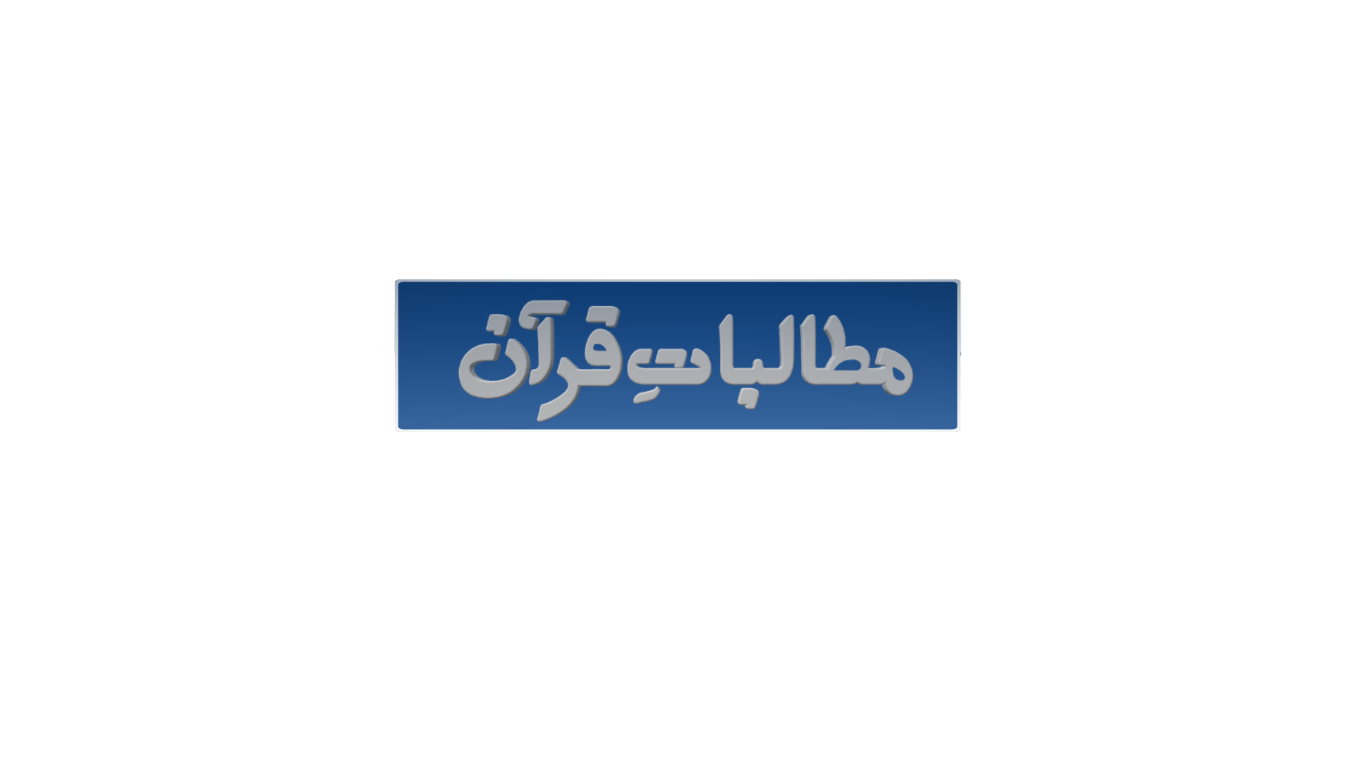 سورۃ  التغابن
مَاۤ اَصَابَ مِنْ مُّصِيْبَةٍ اِلَّا بِاِذْنِ اللّٰهِ١ؕ وَ مَنْ يُّؤْمِنْۢ بِاللّٰهِ يَهْدِ قَلْبَهٗ١ؕ 
وَ اللّٰهُ بِكُلِّ شَيْءٍ عَلِيْمٌ۰۰۱۱
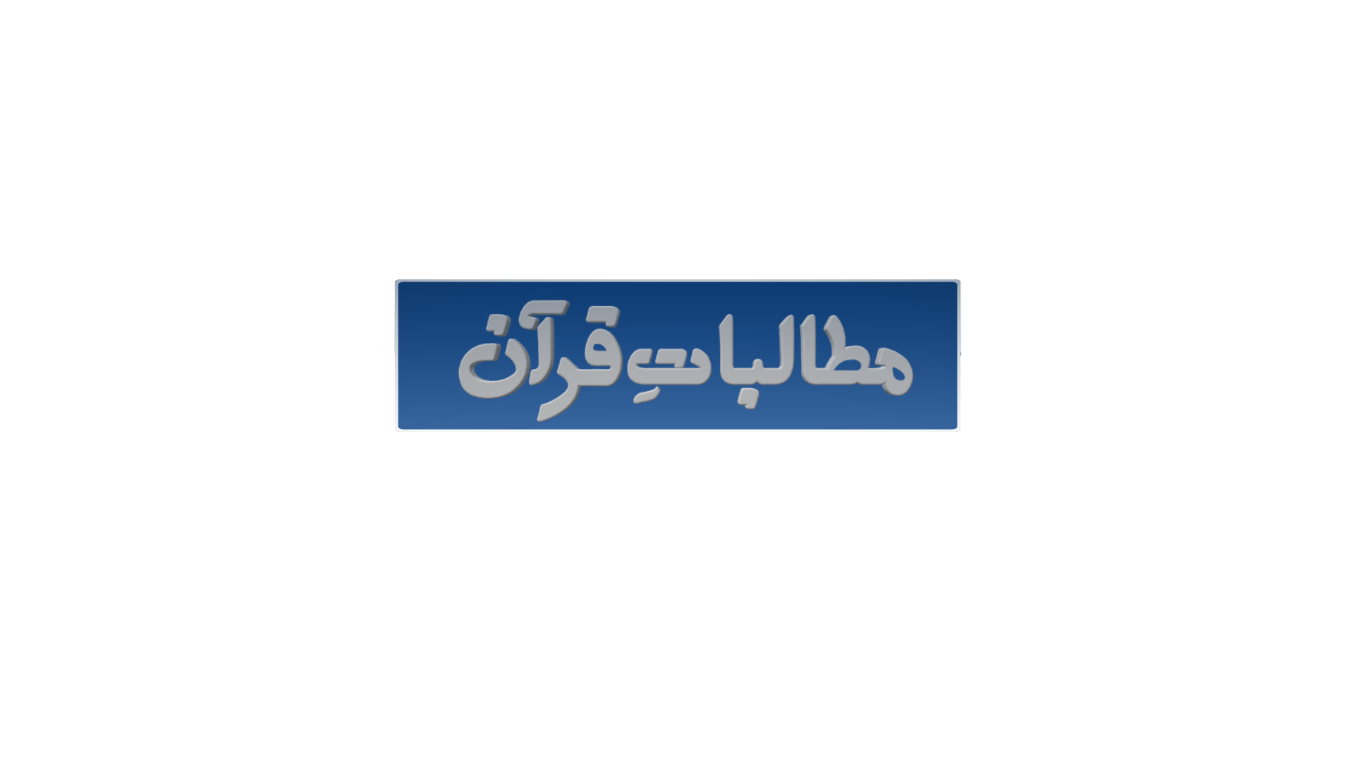 آیات کا تجزیہ (رکوع 2)
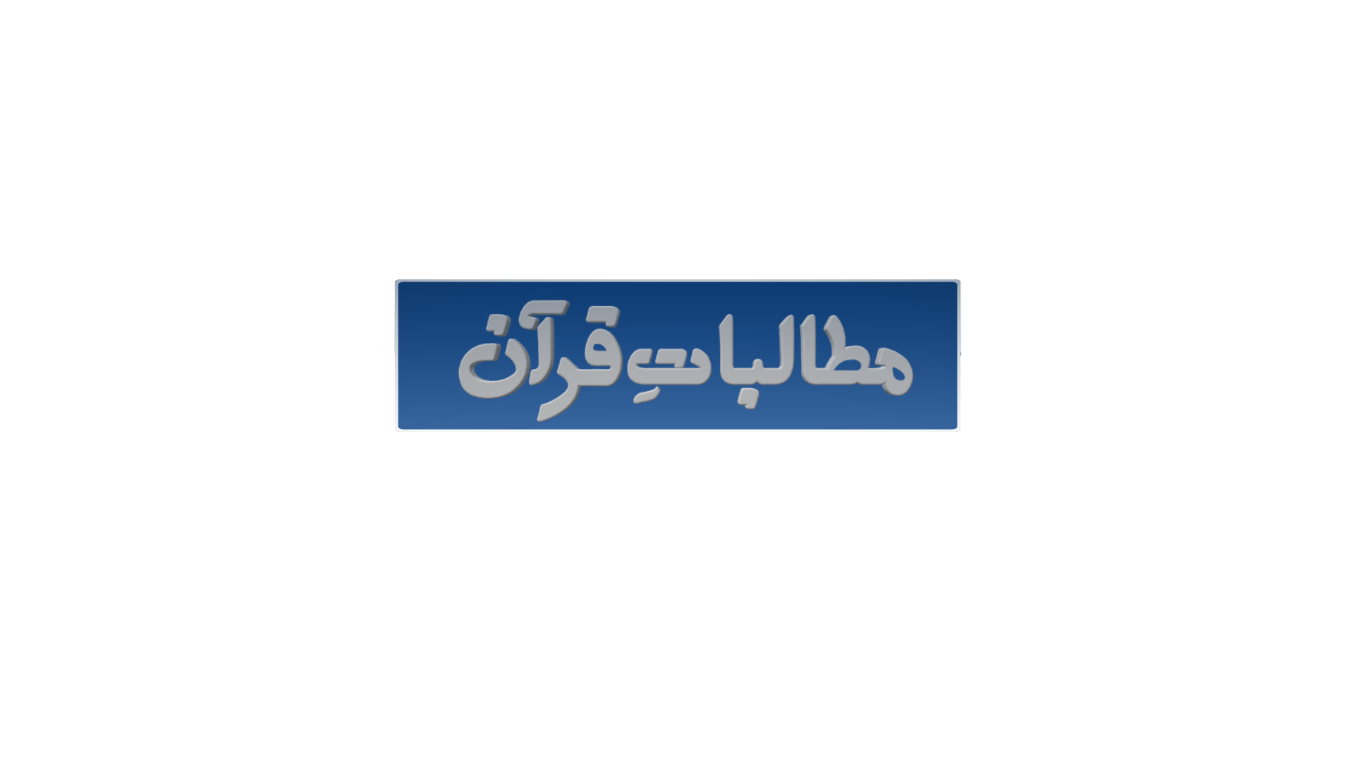 آیت 11
اللہ کی طرف سے واردشدہ حالات کے بارے میں بندۂ مومن کا رویہ
مَاۤ اَصَابَ مِنْ مُّصِيْبَةٍ …کوئی مصیبت  نازل نہیں ہوتی…اِلَّا بِاِذْنِ اللّٰهِ١ؕ …مگر اللہ  کے حکم سے…
وَ مَنْ يُّؤْمِنْۢ بِاللّٰهِ …اور جو شخص اللہ  پر ایمان  رکھتا ہے…يَهْدِ قَلْبَهٗ١ؕ …وہ اُس کے دل کو ہدایت 
دیتا ہے   …وَ اللّٰهُ بِكُلِّ شَيْءٍ عَلِيْمٌ۰۰۱۱ اوراللہ ہر چیز سے با خبر ہے ۔
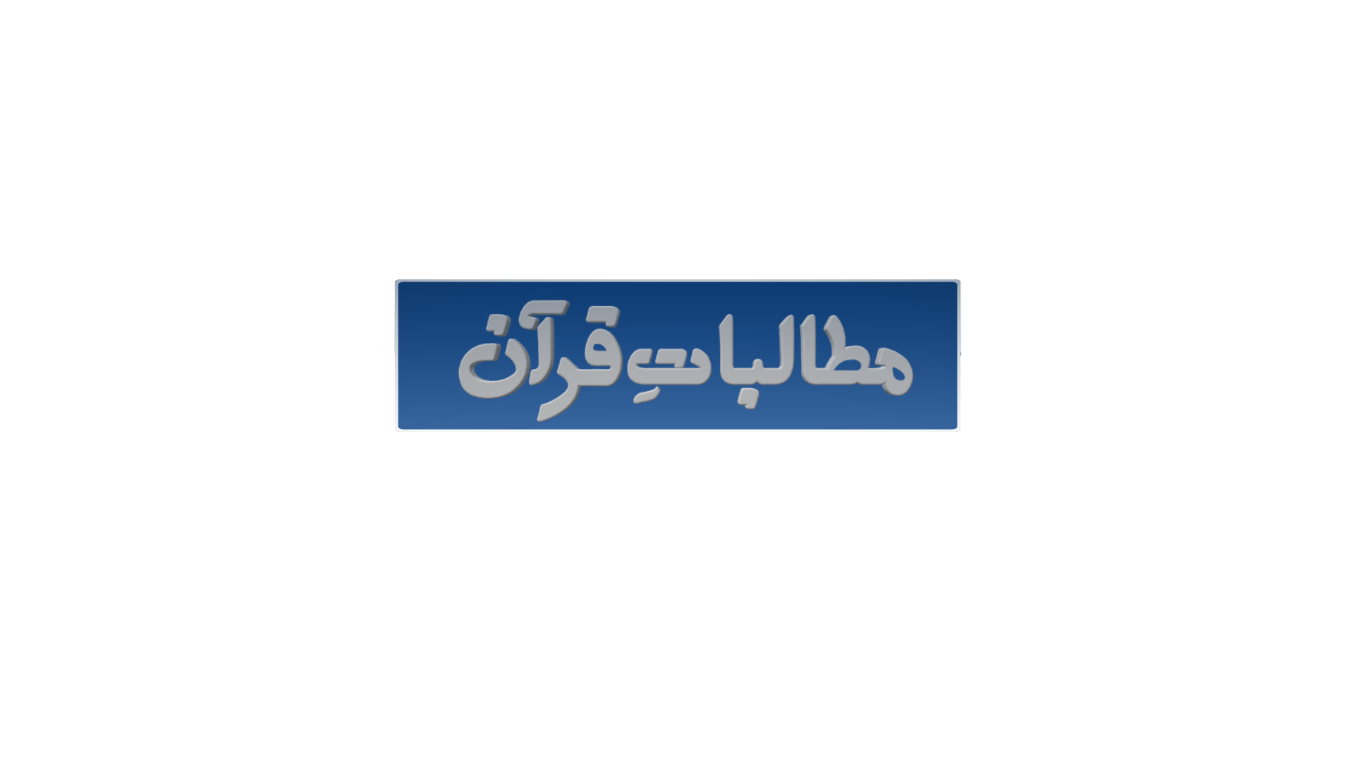 آیت 11
مَاۤ اَصَابَ مِنْ مُّصِيْبَةٍ …کوئی مصیبت  نازل نہیں ہوتی…اِلَّا بِاِذْنِ اللّٰهِ١ؕ …مگر اللہ  کے حکم سے…وَ مَنْ يُّؤْمِنْۢ بِاللّٰهِ …اور جو شخص اللہ  پر ایمان  رکھتا ہے…يَهْدِ قَلْبَهٗ١ؕ …وہ اُس کے دل کو ہدایت دیتا ہے   …وَ اللّٰهُ بِكُلِّ شَيْءٍ عَلِيْمٌ۰۰۱۱ اوراللہ ہر چیز سے با خبر ہے ۔
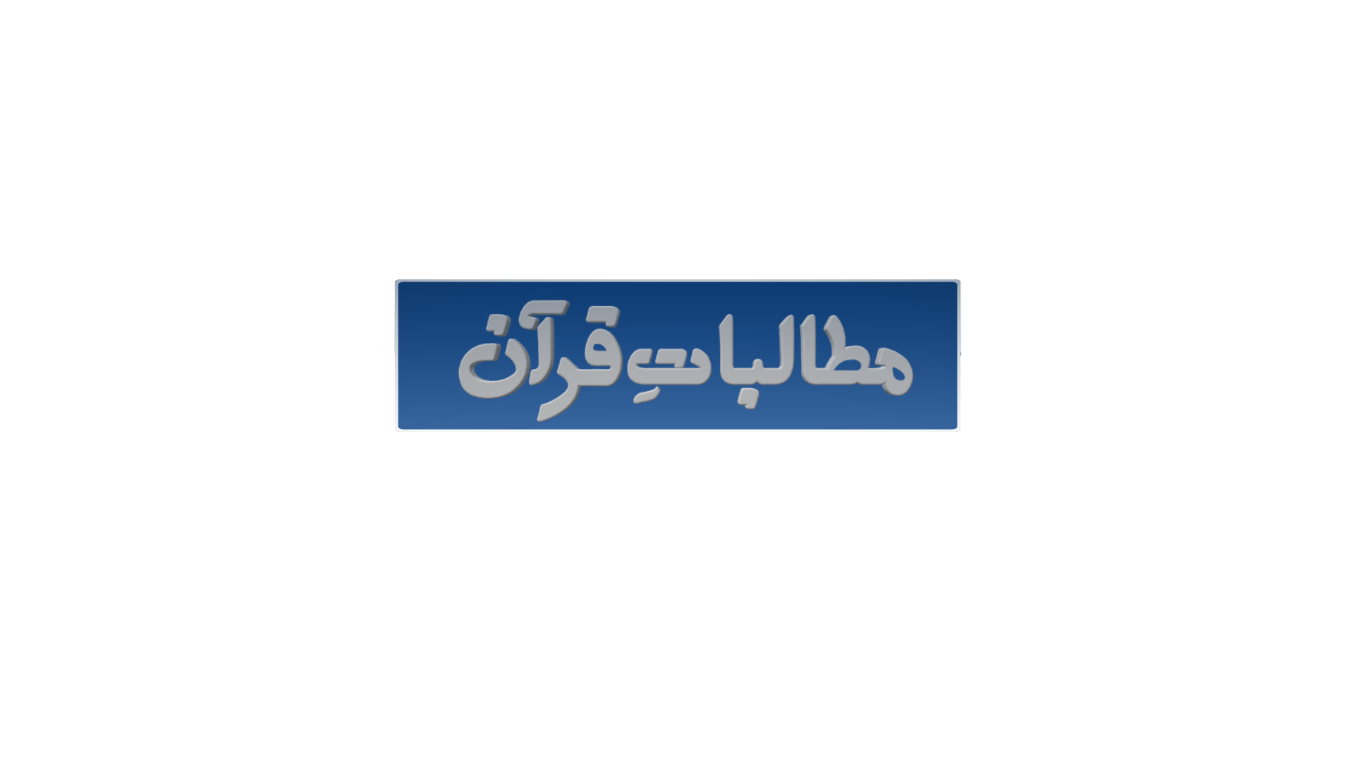 آیت 11
وَ اِذَاۤ اَنْعَمْنَا عَلَى الْاِنْسَانِ اَعْرَضَ وَ نَاٰ بِجَانِبِهٖ١ۚ وَ اِذَا مَسَّهُ الشَّرُّ كَانَ يَـُٔوْسًا۰۰۸۳(بنی اسرائیل: 83)
"اور جب ہم انسان کو نعمت بخشتے ہیں تو اعراض کرتا ہے اور پہلو پھیر لیتا ہے اور جب اُسے
سختی پہنچتی ہے تو ناامید ہو جاتا ہے "۔
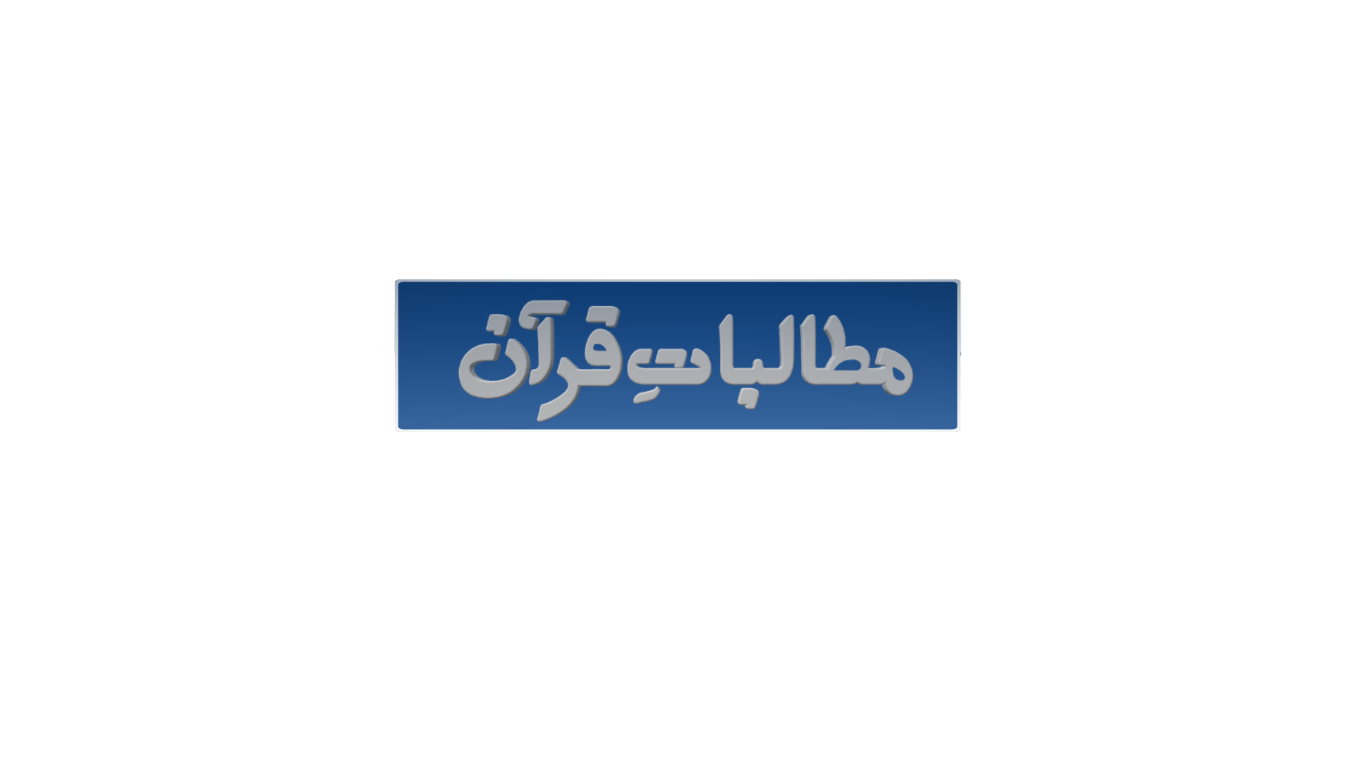 آیت 12
بندہ ٔمومن کے ہاتھ سے صادر ہونے والے اعمال کا نقشہ
وَ اَطِيْعُوا اللّٰهَ …اور اطاعت کرو اللہ کی…وَ اَطِيْعُوا الرَّسُوْلَ١ۚ …اور  اطاعت کر و رسول کی …
فَاِنْ تَوَلَّيْتُمْ …اگر تم منہ پھیر لوگے…فَاِنَّمَا عَلٰى رَسُوْلِنَا الْبَلٰغُ الْمُبِيْنُ۰۰۱۲ تو ہمارے رسول کے 
ذمے تو پیغام کا کھول کھول کر پہنچا دینا ہی ہے ۔
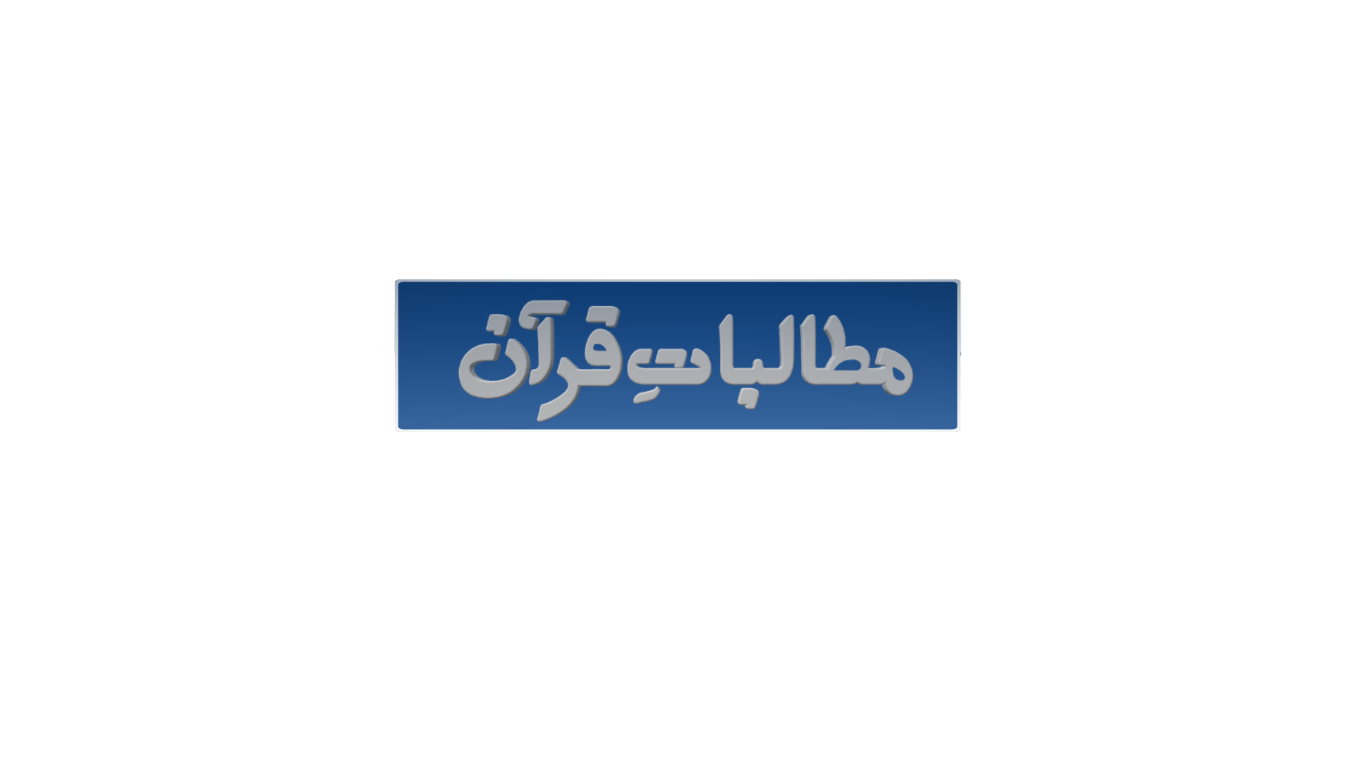 آیت 12
وَ اَطِيْعُوا اللّٰهَ …اور اطاعت کرو اللہ کی…وَ اَطِيْعُوا الرَّسُوْلَ١ۚ …اور  اطاعت کر و رسول کی …فَاِنْ تَوَلَّيْتُمْ …اگر تم منہ پھیر لوگے…فَاِنَّمَا عَلٰى رَسُوْلِنَا الْبَلٰغُ الْمُبِيْنُ۰۰۱۲ تو ہمارے رسول کے ذمے تو پیغام کا کھول کھول کر پہنچا دینا ہی ہے ۔
مَنْ أَطَاعَنِی فَقَدْ أَطَاعَ اللہَ وَمَنْ عَصَانِی فَقَدْ عَصَى اللہَ وَمَنْ أَطَاعَ أَمِیرِی فَقَدْ أَطَاعَنِی وَمَنْ عَصٰى أَمِیرِی فَقَدْ عَصَانِی(بخاری)
"جس نے میری اطاعت کی اُس نے اللہ کی اطاعت کی اور جس نے میری نافرمانی کی اُس نے اللہ کی نافرمانی کی اور جس نے میرے (مقررکردہ)امیر کی اطاعت کی اُس نے میری اطاعت کی او ر جس نے میرے (مقررکردہ) امیر کی نافرمانی کی اُس نے میری نافرمانی کی"۔
مَنْ يُّطِعِ الرَّسُوْلَ فَقَدْ اَطَاعَ اللّٰهَ (النساء: 80)
"جس نے رسولﷺ  کی اطاعت کی اُسی نے اللہ کی اطاعت کی "۔
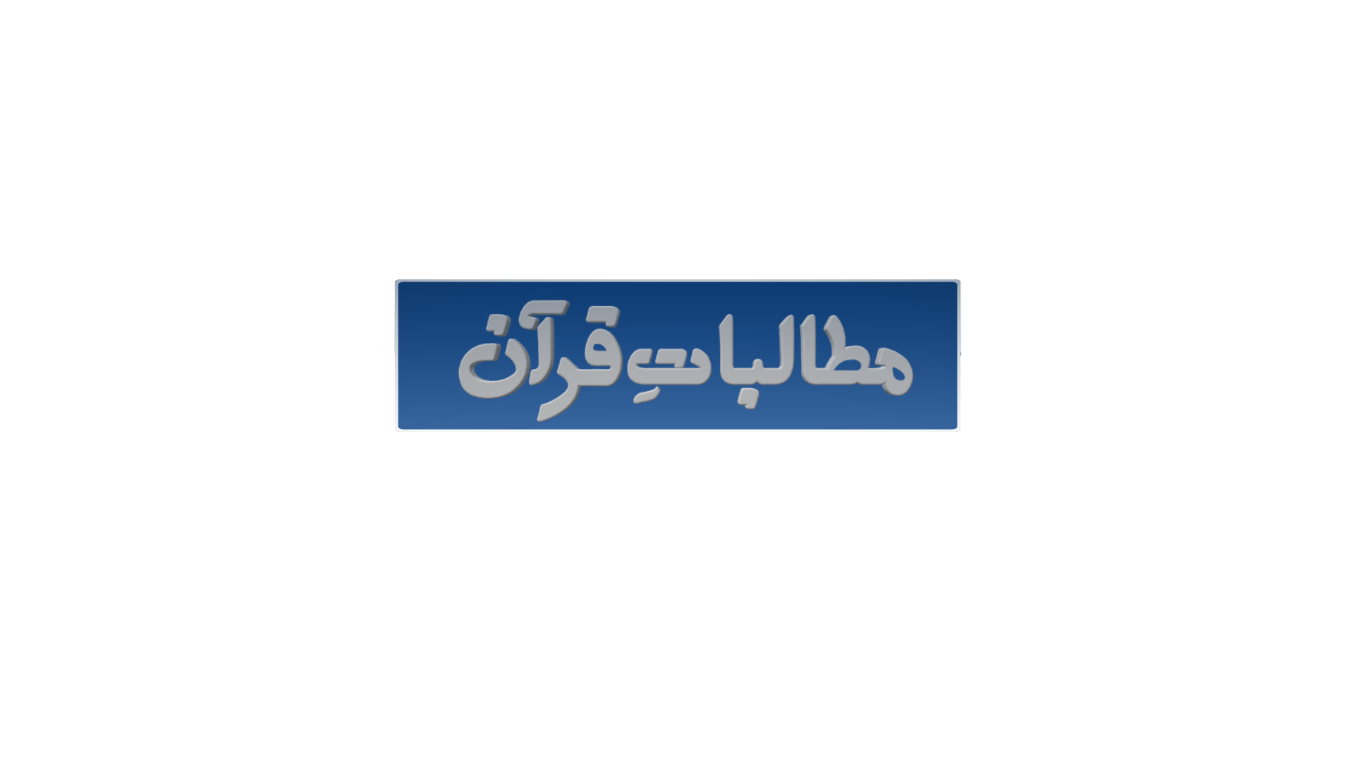 آیت 12
وَ اَطِيْعُوا اللّٰهَ …اور اطاعت کرو اللہ کی…وَ اَطِيْعُوا الرَّسُوْلَ١ۚ …اور  اطاعت کر و رسول کی …فَاِنْ تَوَلَّيْتُمْ …اگر تم منہ پھیر لوگے…فَاِنَّمَا عَلٰى رَسُوْلِنَا الْبَلٰغُ الْمُبِيْنُ۰۰۱۲ تو ہمارے رسول کے ذمے تو پیغام کا کھول کھول کر پہنچا دینا ہی ہے ۔
أَلَا إنِّیۡ أُوۡتِیۡتُ الۡكِتَابَ وَمِثۡلَہٗ مَعَہٗ، أَلَا یُوۡشِكُ رَجُلٌ شَبۡعَانُ عَلٰى أَرِیۡکَتِہٖ یَقُوۡلُ: عَلَیۡكُمۡ بِہٰذَا الۡقُرۡآنِ؛ فَمَا وَجَدۡتُمۡ فِیۡہِ مِنۡ حَلَالٍ فَأَحِلُّوۡہُ وَمَا وَجَدۡتُمۡ فِیۡہِ مِنۡ حَرَامٍ فَحَرِّمُوۡہُ (بخاری)
"سن لو مجھے قرآن دیا گیا ہے او راِسی کی مانندایک اور شے ۔ اس بات کا اندیشہ ہے کہ ایک پیٹ بھراشخص اپنی آرام دہ مسند پر بیٹھ کر کہے کہ تم  پرصرف قرآن کے حکم کی پابندی لازم ہے، جس شے کو اِس  میں حلال پاؤ اِسے حلال سمجھو اور جس شے کو اِس میں حرام پاؤ اِسے حرام سمجھو"۔
فَلَا وَ رَبِّكَ لَا يُؤْمِنُوْنَ حَتّٰى يُحَكِّمُوْكَ فِيْمَا شَجَرَ بَيْنَهُمْ ثُمَّ لَا يَجِدُوْا فِيْۤ اَنْفُسِهِمْ حَرَجًا مِّمَّا قَضَيْتَ وَ يُسَلِّمُوْا تَسْلِيْمًا۰۰۶۵ (النساء: 65)
"پس نہیں قسم ہے آپ ﷺ کے رب کی! یہ لوگ مومن نہیں ہیں جب تک اپنے تنازعات میں آپﷺکو منصف نہ بنائیں اور جو فیصلہ آپﷺ کر دیں اُس سے اپنے دل میں تنگ نہ ہوں بلکہ اُس کو خوشی سے مان لیں "
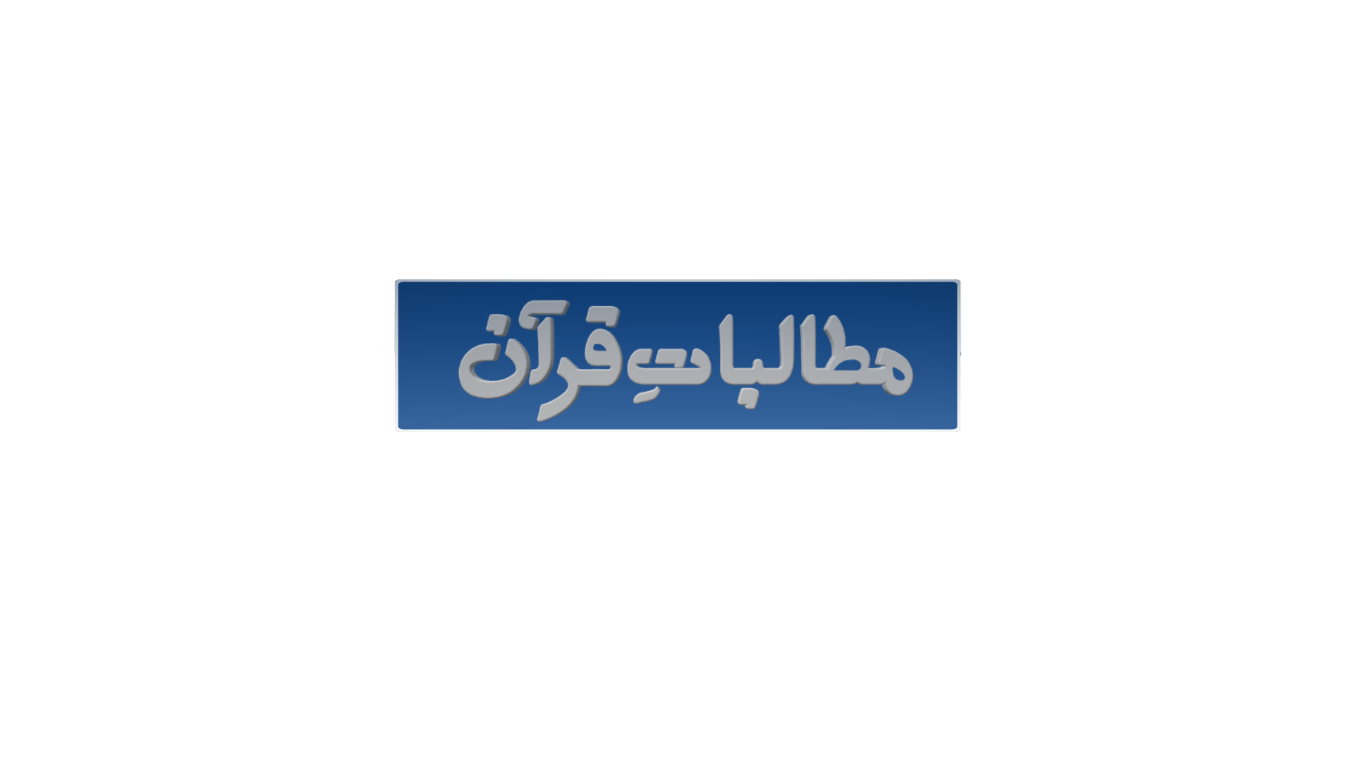 آیت 13
بندۂ مومن  کا اسباب کے بارے میں طرزِ فکر
اَللّٰهُ لَاۤ اِلٰهَ اِلَّا هُوَ١ؕ … اللہ (معبودِ بر حق ہے اُس ) کے سوا کو ئی عباد ت کے لائق نہیں…
وَ عَلَى اللّٰهِ فَلْيَتَوَكَّلِ الْمُؤْمِنُوْنَ۰۰۱۳اور  مومنوں کو چاہیے کہ اللہ ہی پر بھر و سہ کریں ۔
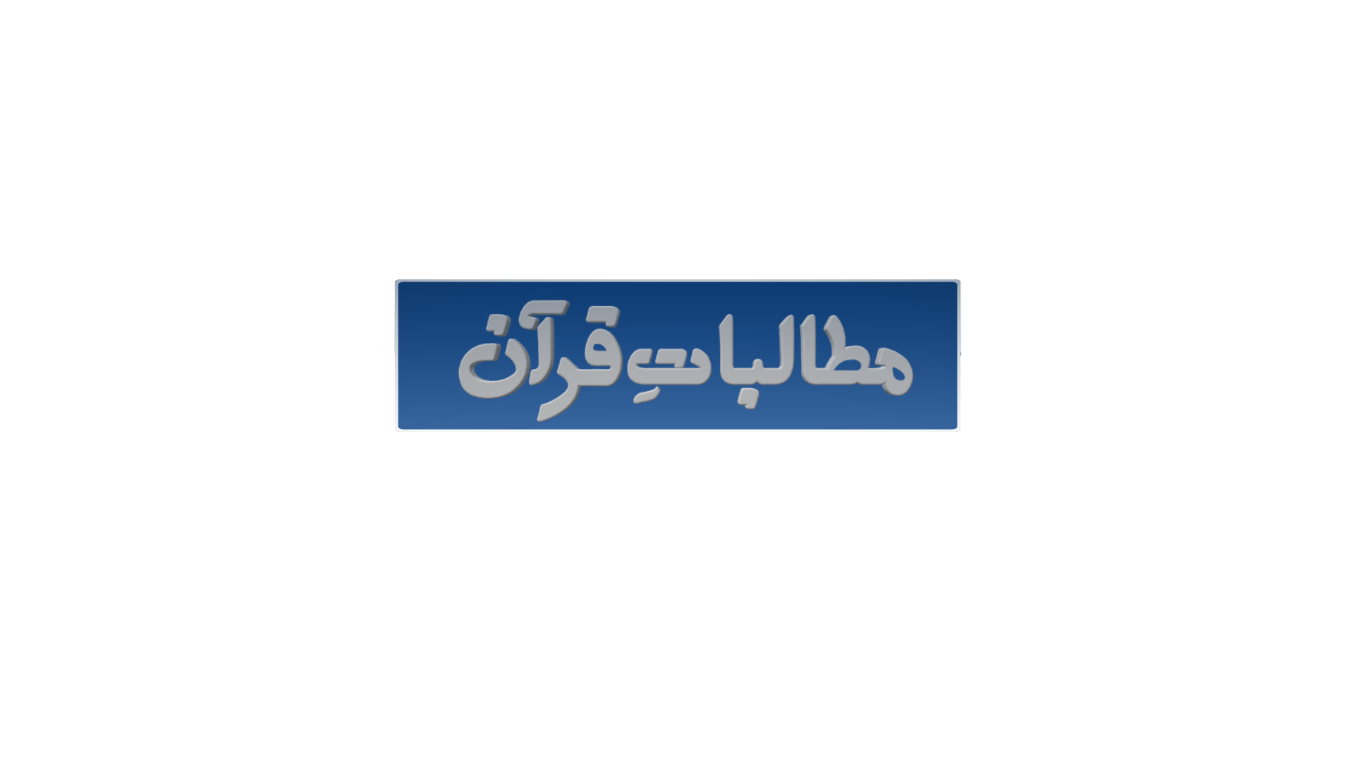 آیت 13
اَللّٰهُ لَاۤ اِلٰهَ اِلَّا هُوَ١ؕ … اللہ (معبودِ بر حق ہے اُس ) کے سوا کو ئی عباد ت کے لائق نہیں…
وَ عَلَى اللّٰهِ فَلْيَتَوَكَّلِ الْمُؤْمِنُوْنَ۰۰۱۳اور  مومنوں کو چاہیے کہ اللہ ہی پر بھر و سہ کریں ۔
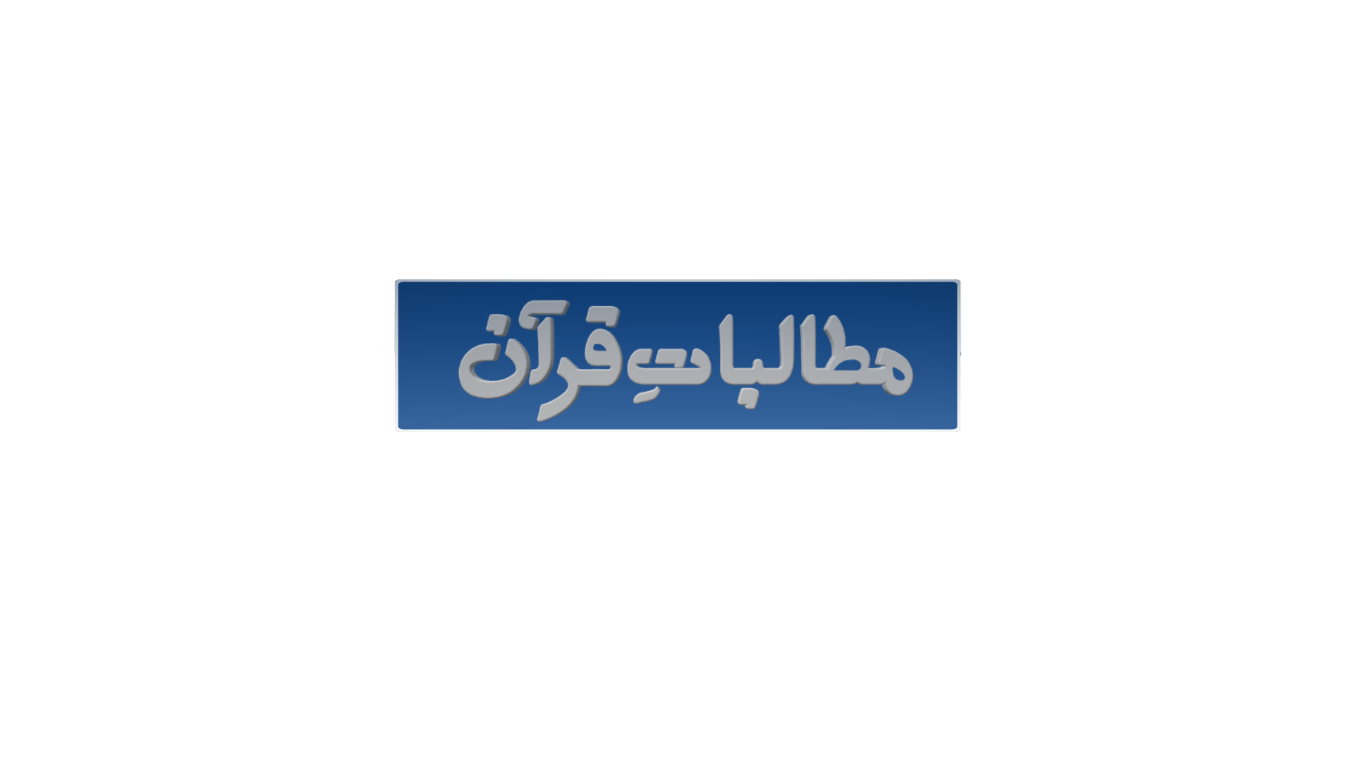 آیت 13
اَللّٰهُ لَاۤ اِلٰهَ اِلَّا هُوَ١ؕ … اللہ (معبودِ بر حق ہے اُس ) کے سوا کو ئی عباد ت کے لائق نہیں…
وَ عَلَى اللّٰهِ فَلْيَتَوَكَّلِ الْمُؤْمِنُوْنَ۰۰۱۳اور  مومنوں کو چاہیے کہ اللہ ہی پر بھر و سہ کریں ۔
وَ مَنْ يَّتَوَكَّلْ عَلَى اللّٰهِ فَهُوَ حَسْبُهٗ (الطلاق: 3)
"اور جو اللہ پر بھروسہ رکھے گا تو  اللہ اُس کے لیے کافی ہے  "۔
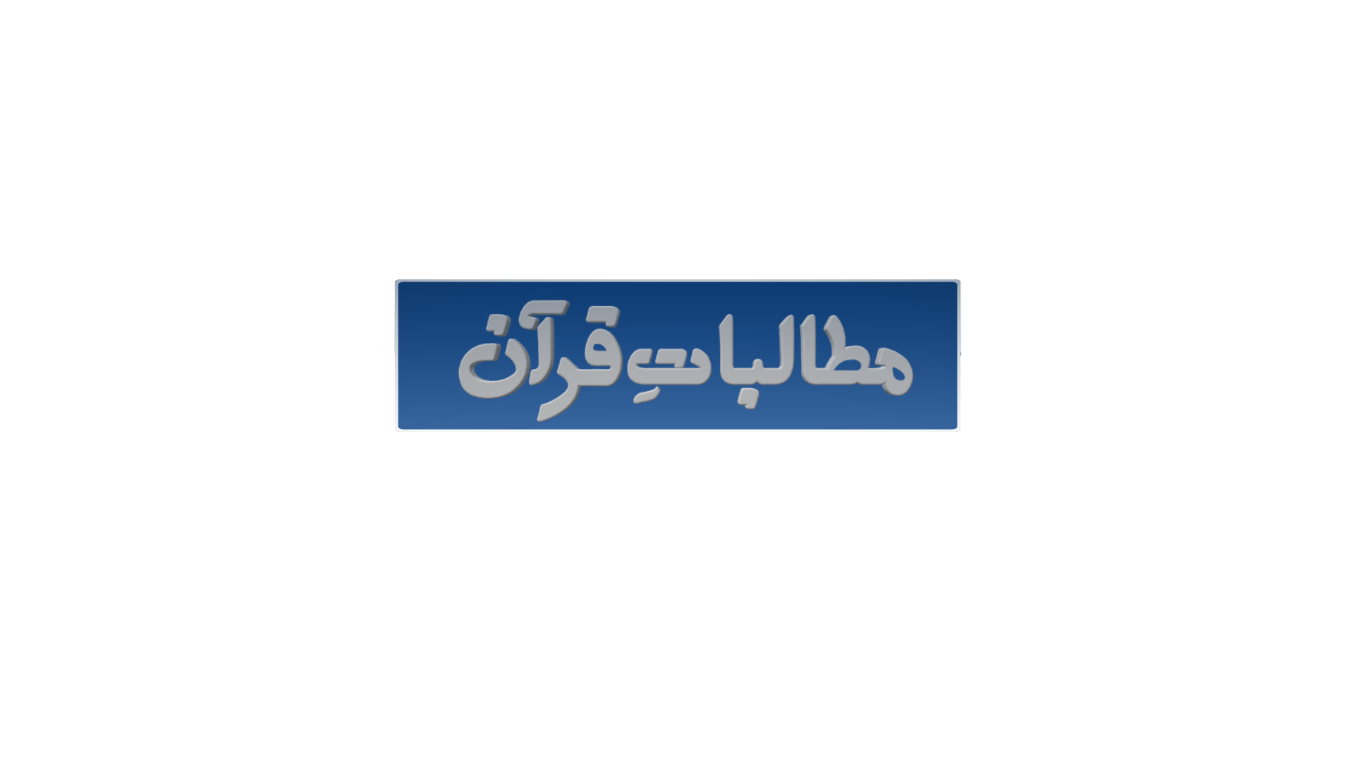 آیت 14
بندۂ مومن کا  بیوی اور اولاد کے ساتھ رویہ
يٰۤاَيُّهَا الَّذِيْنَ اٰمَنُوْۤا …اے وہ لوگو جو ایمان لائے…اِنَّ مِنْ اَزْوَاجِكُمْ وَ اَوْلَادِكُمْ عَدُوًّا لَّكُمْ …
بلاشبہ تمہاری بیویوں اور اولاد میں سےبعض تمہارے دشمن ہیں…فَاحْذَرُوْهُمْ١ۚ …سو اُن سے ہوشیار رہو …وَ اِنْ تَعْفُوْا …ا ور اگرتم معاف کرتے رہو…وَ تَصْفَحُوْا …اور چشم پوشی کرتے رہو…وَ تَغْفِرُوْا …اور   در گزر کرتے رہو…فَاِنَّ اللّٰهَ غَفُوْرٌ رَّحِيْمٌ۰۰۱۴ توبے شک  اللہ بھی  درگزر فرمانے والا مہربان ہے۔
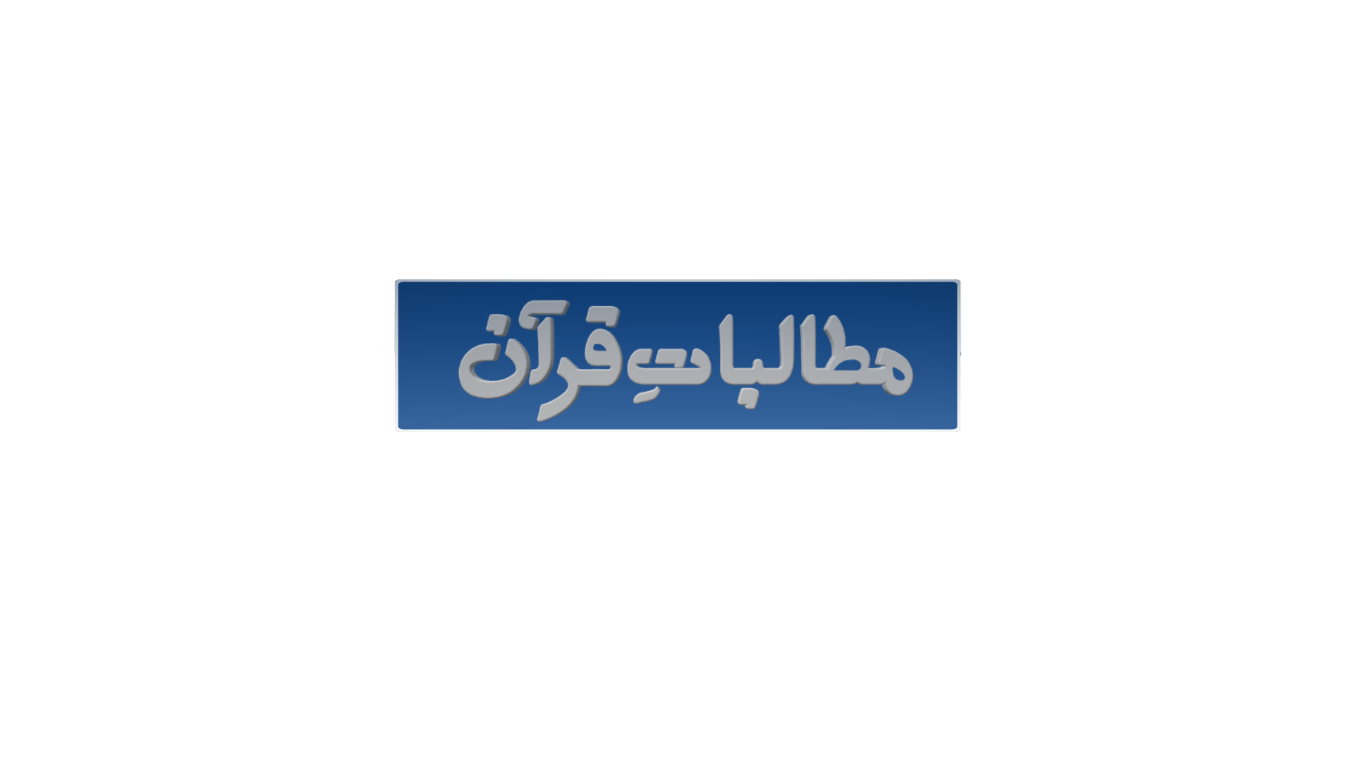 آیت 14
يٰۤاَيُّهَا الَّذِيْنَ اٰمَنُوْۤا …اے وہ لوگو جو ایمان لائے…اِنَّ مِنْ اَزْوَاجِكُمْ وَ اَوْلَادِكُمْ عَدُوًّا لَّكُمْ …بلاشبہ تمہاری بیویوں اور اولاد میں سےبعض تمہارے دشمن ہیں…فَاحْذَرُوْهُمْ١ۚ …سو اُن سے ہوشیار رہو …وَ اِنْ تَعْفُوْا …ا ور اگرتم معاف کرتے رہو…وَ تَصْفَحُوْا …اور چشم پوشی کرتے رہو…وَ تَغْفِرُوْا …اور   در گزر کرتے رہو…فَاِنَّ اللّٰهَ غَفُوْرٌ رَّحِيْمٌ۰۰۱۴ توبے شک  اللہ بھی  درگزر فرمانے والا مہربان ہے۔
يَوْمَ يَفِرُّ الْمَرْءُ مِنْ اَخِيْهِۙ۰۰۳۴وَ اُمِّهٖ وَ اَبِيْهِۙ۰۰۳۵وَ صَاحِبَتِهٖ وَ بَنِيْهِؕ۰۰۳۶لِكُلِّ امْرِئٍ مِّنْهُمْ يَوْمَىِٕذٍ شَاْنٌ يُّغْنِيْهِؕ۰۰۳۷ (عبس: 34-37)
"اُس دن انسان اپنے بھائی سے دُور بھاگے گا اور اپنی ماں اور اپنے باپ سے اور اپنی بیوی سے اور اپنے بیٹے سے۔ ہر شخص اُس روز ایک ایسی فکر میں ہو گا جو اُسے  دوسروں سے غافل کر دے گی"۔
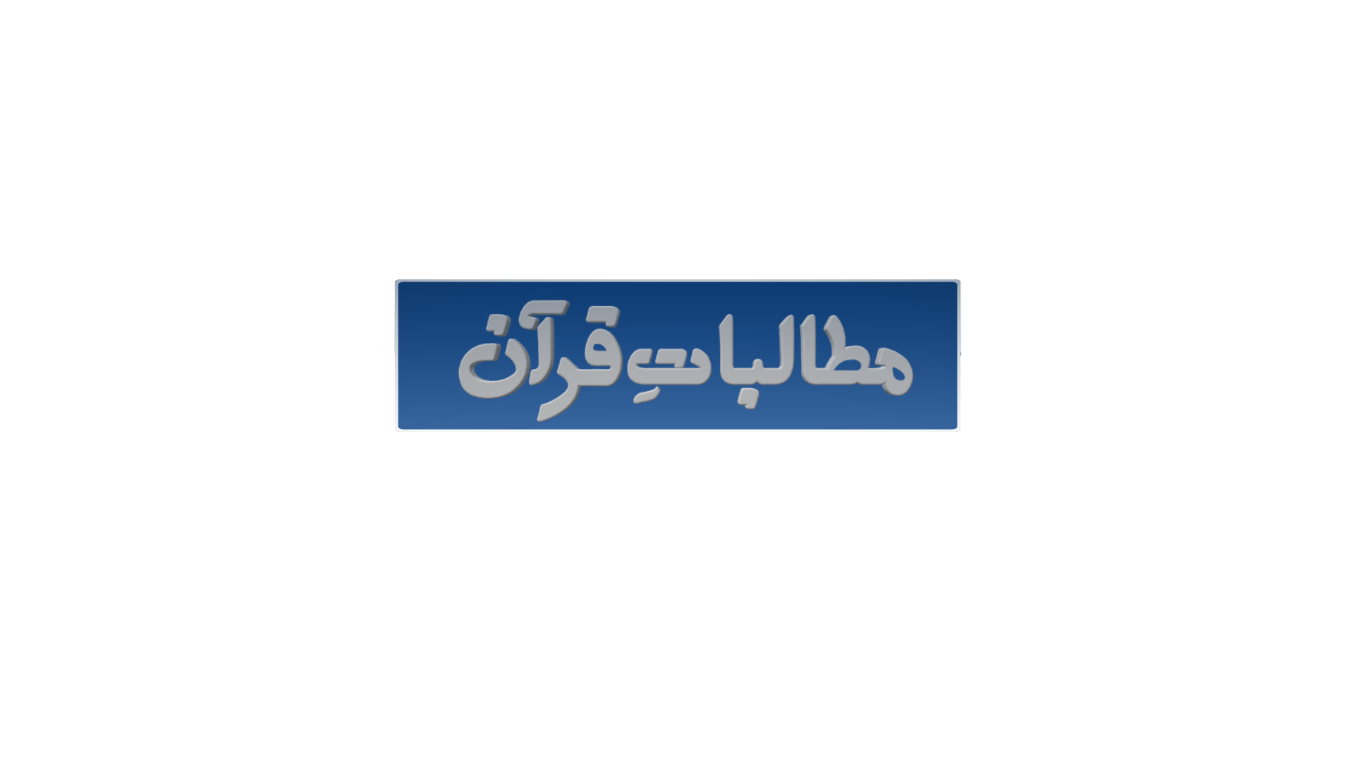 آیت 14
يٰۤاَيُّهَا الَّذِيْنَ اٰمَنُوْۤا …اے وہ لوگو جو ایمان لائے…اِنَّ مِنْ اَزْوَاجِكُمْ وَ اَوْلَادِكُمْ عَدُوًّا لَّكُمْ …بلاشبہ تمہاری بیویوں اور اولاد میں سےبعض تمہارے دشمن ہیں…فَاحْذَرُوْهُمْ١ۚ …سو اُن سے ہوشیار رہو …وَ اِنْ تَعْفُوْا …ا ور اگرتم معاف کرتے رہو…وَ تَصْفَحُوْا …اور چشم پوشی کرتے رہو…وَ تَغْفِرُوْا …اور   در گزر کرتے رہو…فَاِنَّ اللّٰهَ غَفُوْرٌ رَّحِيْمٌ۰۰۱۴ توبے شک  اللہ بھی  درگزر فرمانے والا مہربان ہے۔
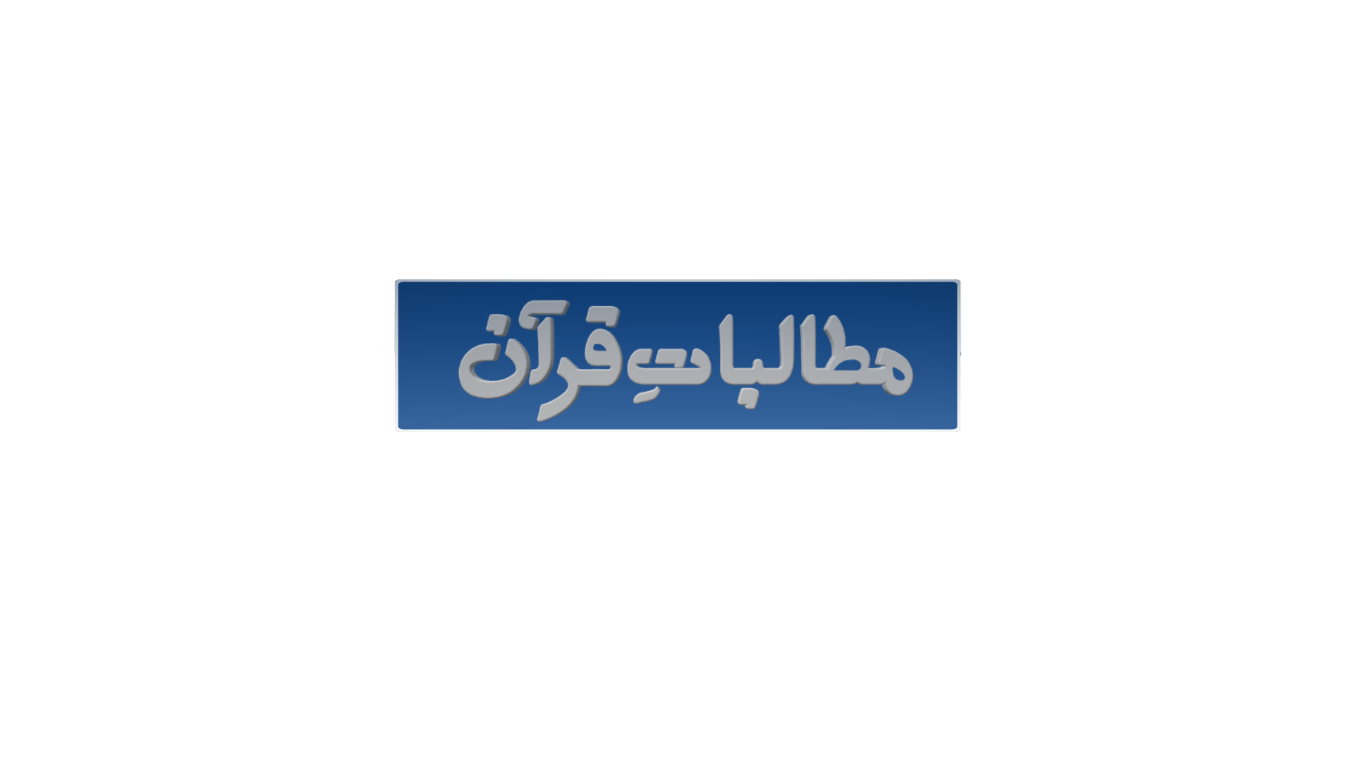 آیت 15
بندۂ مومن کا  مال اور اولاد کے بارے میں نقطۂ نظر
اِنَّمَاۤ اَمْوَالُكُمْ وَ اَوْلَادُكُمْ فِتْنَةٌ١ؕ …بے شک تمہارے  مال اور تمہاری اولاد  تو آزمائش کا ذریعہ ہیں…
وَ اللّٰهُ عِنْدَهٗۤ اَجْرٌ عَظِيْمٌ۰۰۱۵اور اللہ کے ہاں  شاندار بدلہ ہے ۔
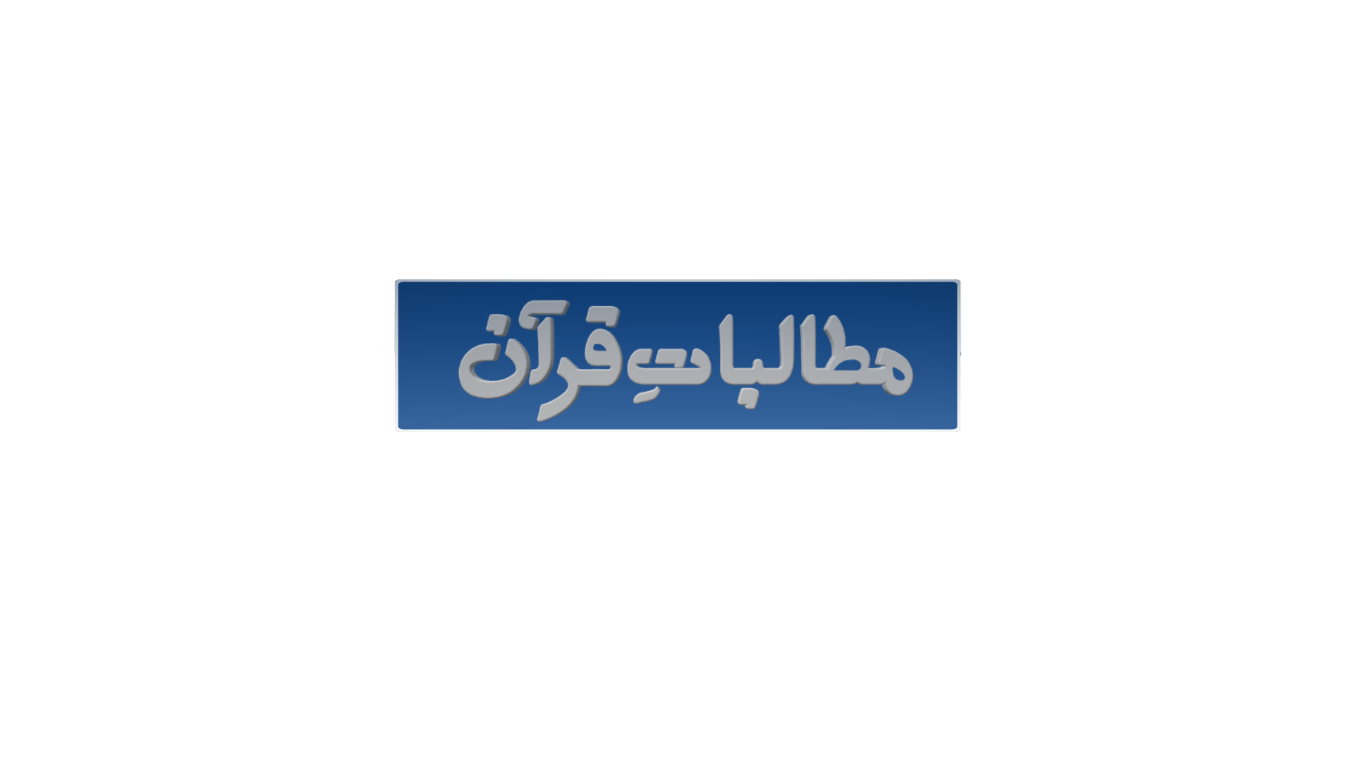 آیت15
اِنَّمَاۤ اَمْوَالُكُمْ وَ اَوْلَادُكُمْ فِتْنَةٌ١ؕ …بے شک تمہارے  مال اور تمہاری اولاد  تو آزمائش کا ذریعہ ہیں…
وَ اللّٰهُ عِنْدَهٗۤ اَجْرٌ عَظِيْمٌ۰۰۱۵اور اللہ کے ہاں  شاندار بدلہ ہے ۔
اَلْمَالُ وَ الْبَنُوْنَ زِيْنَةُ الْحَيٰوةِ الدُّنْيَا١ۚ وَ الْبٰقِيٰتُ الصّٰلِحٰتُ خَيْرٌ عِنْدَ رَبِّكَ ثَوَابًا وَّ خَيْرٌ اَمَلًا۰۰۴۶ (الکہف: 46)
"مال اور بیٹے تو دنیا کی زندگی کی (رونق و) زینت ہیں اور باقی رہنے والی نیکیاں ہیں جو بہتر ہیں تمہارے رب کے نزدیک 
ثواب کے لحاظ سے اور امید لگانے کے اعتبار سے"۔
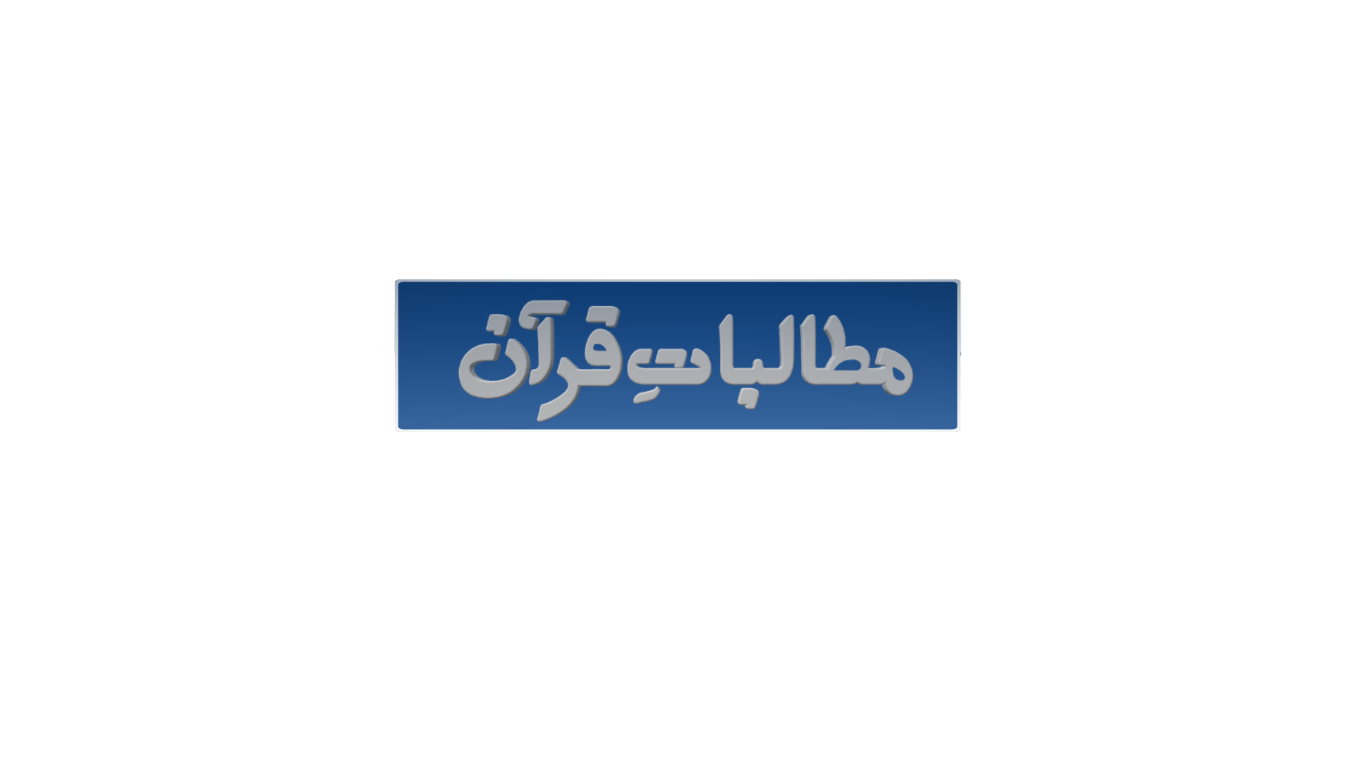 آیت 16
ایمان کے تقاضے ادا کرنے کی دعوت
فَاتَّقُوا اللّٰهَ مَا اسْتَطَعْتُمْ …سو جہاں تک ممکن ہو سکے اللہ کی نافرمانی  سے بچو…وَ اسْمَعُوْا وَ اَطِيْعُوْا …اور (اُ س کے احکامات ) سنو اور مانو…وَ اَنْفِقُوْا خَيْرًا لِّاَنْفُسِكُمْ١ؕ …اور ( اُس کی راہ میں) خرچ کر و  (یہ) بہتر ہے تمہارے حق میں…وَ مَنْ يُّوْقَ شُحَّ نَفْسِهٖ …اور جو شخص جی کے لالچ سے بچالیا گیا …فَاُولٰٓىِٕكَ هُمُ الْمُفْلِحُوْنَ۰۰۱۶ تو ایسے ہی لو گ کامیاب ہونے والے ہیں ۔
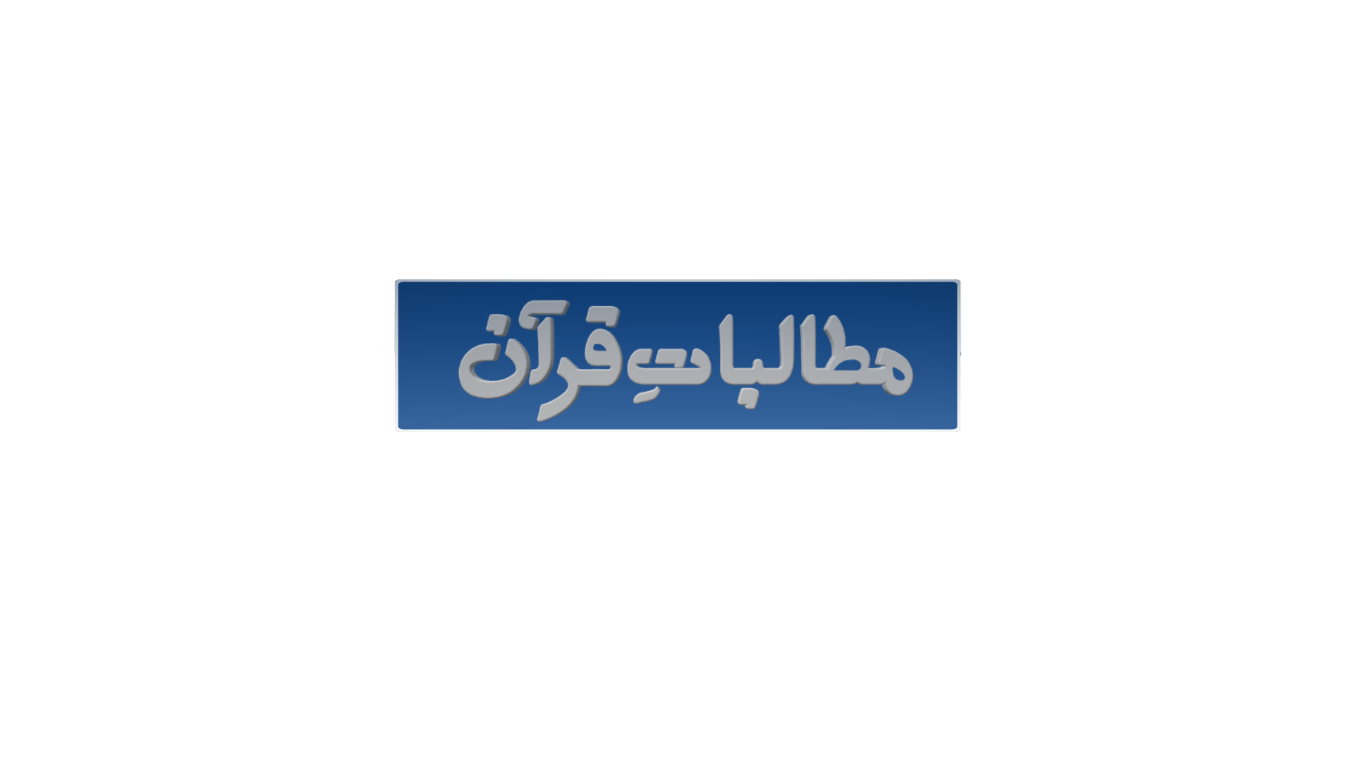 آیت16
فَاتَّقُوا اللّٰهَ مَا اسْتَطَعْتُمْ …سو جہاں تک ممکن ہو سکے اللہ کی نافرمانی  سے بچو…وَ اسْمَعُوْا وَ اَطِيْعُوْا …اور (اُ س کے احکامات ) سنو اور مانو…
وَ اَنْفِقُوْا خَيْرًا لِّاَنْفُسِكُمْ١ؕ …اور ( اُس کی راہ میں) خرچ کر و  (یہ) بہتر ہے تمہارے حق میں…وَ مَنْ يُّوْقَ شُحَّ نَفْسِهٖ …اور جو شخص جی کے لالچ سے بچالیا گیا …فَاُولٰٓىِٕكَ هُمُ الْمُفْلِحُوْنَ۰۰۱۶ تو ایسے ہی لو گ کامیاب ہونے والے ہیں ۔
تقویٰ
"حضرت عمرؓ نے حضرت ابی ا بن کعبؓ سے پوچھا کہ تقو ٰی کیا ہے؟ تو اُنہوں نے دریافت کیا کہ کیاکبھی آپ ایسے کسی راستہ سے گزرے ہیں جوکانٹے دار جھاڑیوں کے درمیان ہو؟ حضرت عمرؓ نے جواب دیاجی ہاں۔حضرت ابی بن کعبؓ نے سوال کیا کہ پھر آپؓ کیا کرتے ہیں؟ حضرت عمرؓ نے فرمایا میں اپنا لباس سمیٹتا ہوں اور جسم کو محفوظ رکھنے کی کوشش کرتا ہوں۔ حضرت ابی بن کعبؓ نے فرمایا یہی تقو ٰی ہے"۔ (تفسیر ابن کثیر)
يٰۤاَيُّهَا الَّذِيْنَ اٰمَنُوا اتَّقُوا اللّٰهَ حَقَّ تُقٰتِهٖ وَ لَا تَمُوْتُنَّ اِلَّا وَ اَنْتُمْ مُّسْلِمُوْنَ۰۰۱۰۲ (آل عمران: 102)
"مومنو! اللہ کی نافرمانی سے ایسے بچو جیسے کہ اُس کی نافرمانی سے بچنے  کا حق ہے اور تم ہر گز نہ مرنا مگر حالتِ فرمانبرداری میں"۔
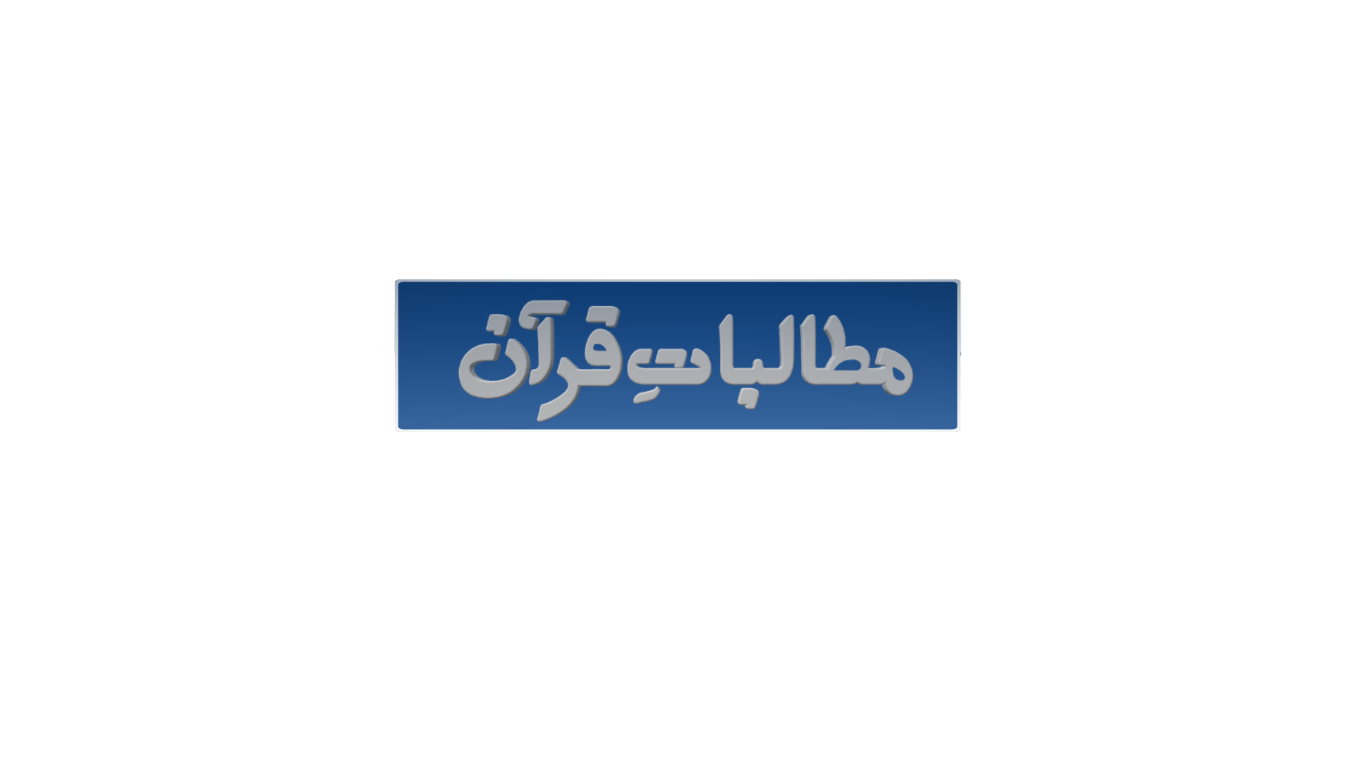 آیت16
فَاتَّقُوا اللّٰهَ مَا اسْتَطَعْتُمْ …سو جہاں تک ممکن ہو سکے اللہ کی نافرمانی  سے بچو…وَ اسْمَعُوْا وَ اَطِيْعُوْا …اور (اُ س کے احکامات ) سنو اور مانو…
وَ اَنْفِقُوْا خَيْرًا لِّاَنْفُسِكُمْ١ؕ …اور ( اُس کی راہ میں) خرچ کر و  (یہ) بہتر ہے تمہارے حق میں…وَ مَنْ يُّوْقَ شُحَّ نَفْسِهٖ …اور جو شخص جی کے لالچ سے بچالیا گیا …فَاُولٰٓىِٕكَ هُمُ الْمُفْلِحُوْنَ۰۰۱۶ تو ایسے ہی لو گ کامیاب ہونے والے ہیں ۔
تقویٰ
اِنَّ اَكْرَمَكُمْ عِنْدَ اللّٰهِ اَتْقٰىكُمْ١ؕ اِنَّ اللّٰهَ عَلِيْمٌ خَبِيْرٌ۰۰۱۳ (الحجرات: 13)
"اللہ کے نزدیک تم میں زیادہ عزت والا وہ ہے جو زیادہ متقی ہے۔ بے شک اللہ سب کچھ جاننے والا(اور) سب سے خبردار ہے"۔
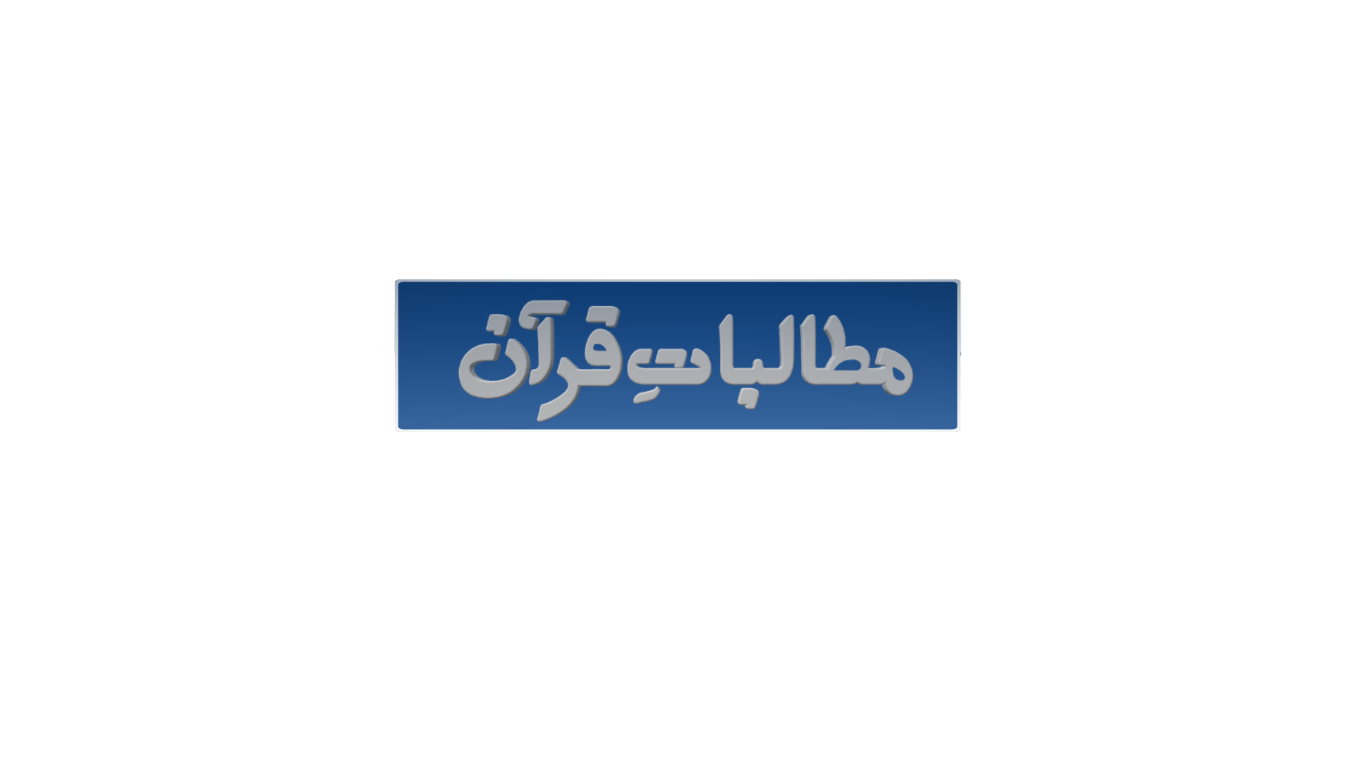 آیت16
فَاتَّقُوا اللّٰهَ مَا اسْتَطَعْتُمْ …سو جہاں تک ممکن ہو سکے اللہ کی نافرمانی  سے بچو…وَ اسْمَعُوْا وَ اَطِيْعُوْا …اور (اُ س کے احکامات ) سنو اور مانو…
وَ اَنْفِقُوْا خَيْرًا لِّاَنْفُسِكُمْ١ؕ …اور ( اُس کی راہ میں) خرچ کر و  (یہ) بہتر ہے تمہارے حق میں…وَ مَنْ يُّوْقَ شُحَّ نَفْسِهٖ …اور جو شخص جی کے لالچ سے بچالیا گیا …فَاُولٰٓىِٕكَ هُمُ الْمُفْلِحُوْنَ۰۰۱۶ تو ایسے ہی لو گ کامیاب ہونے والے ہیں ۔
سمع و طاعت
اٰمُرُکُمْ بَخَمْسٍ اَللہُ أَمَرَنِیۡ بِہِنَّ بِالْجَمَاعَۃِ وَالسَّمْعِ وَالطَّاعَۃِ وَالْھِجْرَۃِ وَالْجِھَادِ فِیْ سَبِیْلِ اللہِ
"میں تمہیں پانچ باتوں کا حکم دیتا ہوں جن کا اللہ نے مجھے حکم دیا ہے۔ جماعت اختیار کرو، سنو، اطاعت کرو،  ہجرت کرو اور اللہ کی راہ میں جہاد کرو"۔ (ترمذی، مسند احمد)
وَ قَالُوْا سَمِعْنَا وَ اَطَعْنَا١ٞۗ غُفْرَانَكَ رَبَّنَا وَ اِلَيْكَ الْمَصِيْرُ۰۰۲۸۵ (البقرۃ: 285)
"وہ (اللہ سے)عرض کرتے ہیں کہ ہم نے (تیرا حکم) سنا اور قبول کیا۔ اے رب ہم تیری بخشش مانگتے ہیں اور تیری ہی طرف لوٹ کر جانا ہے"۔
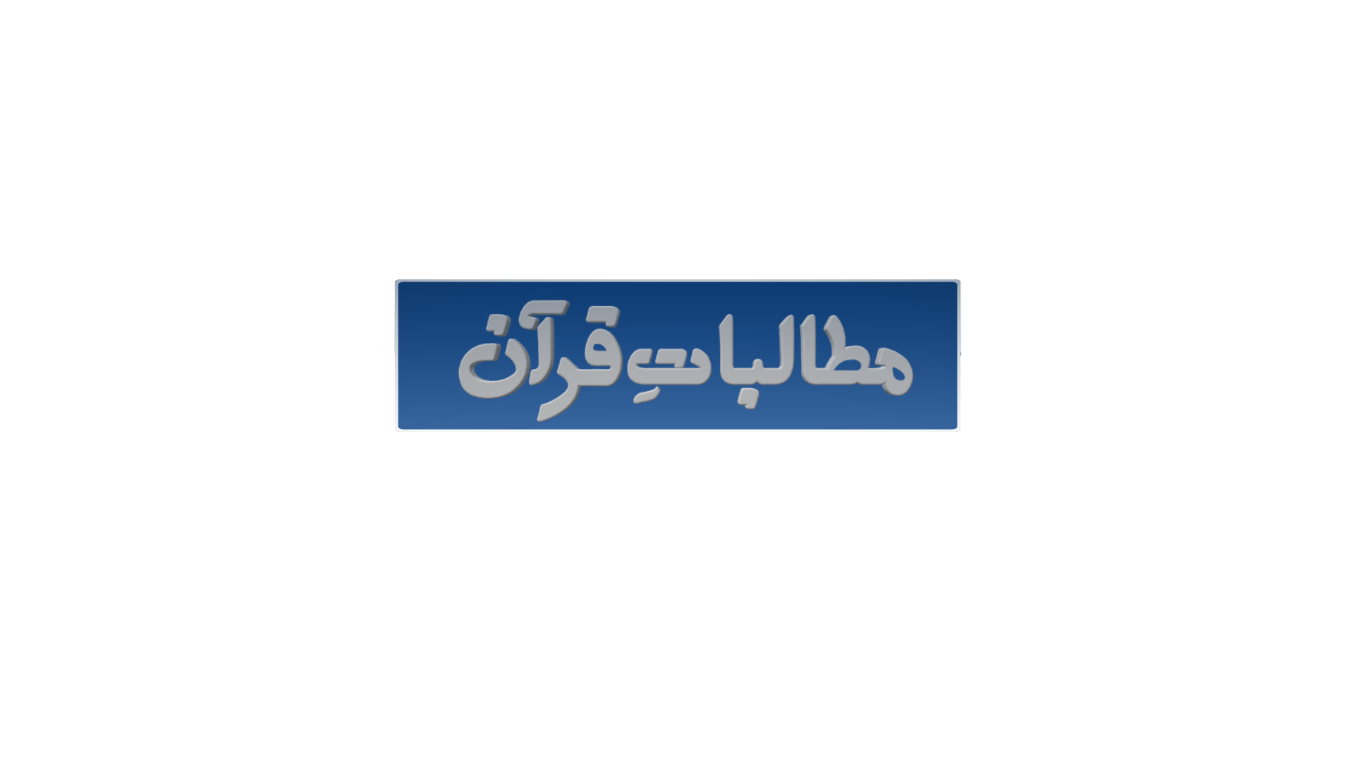 آیت16
فَاتَّقُوا اللّٰهَ مَا اسْتَطَعْتُمْ …سو جہاں تک ممکن ہو سکے اللہ کی نافرمانی  سے بچو…وَ اسْمَعُوْا وَ اَطِيْعُوْا …اور (اُ س کے احکامات ) سنو اور مانو…
وَ اَنْفِقُوْا خَيْرًا لِّاَنْفُسِكُمْ١ؕ …اور ( اُس کی راہ میں) خرچ کر و  (یہ) بہتر ہے تمہارے حق میں…وَ مَنْ يُّوْقَ شُحَّ نَفْسِهٖ …اور جو شخص جی کے لالچ سے بچالیا گیا …فَاُولٰٓىِٕكَ هُمُ الْمُفْلِحُوْنَ۰۰۱۶ تو ایسے ہی لو گ کامیاب ہونے والے ہیں ۔
انفاق
وَ اَنْفِقُوْا مِمَّا جَعَلَكُمْ مُّسْتَخْلَفِيْنَ فِيْهِ  (الحدید: 7)
"اور خرچ کروہر اُس شے میں سے جس پر تمہیں خلافت یعنی عارضی اختیار دیا گیا ہے"۔
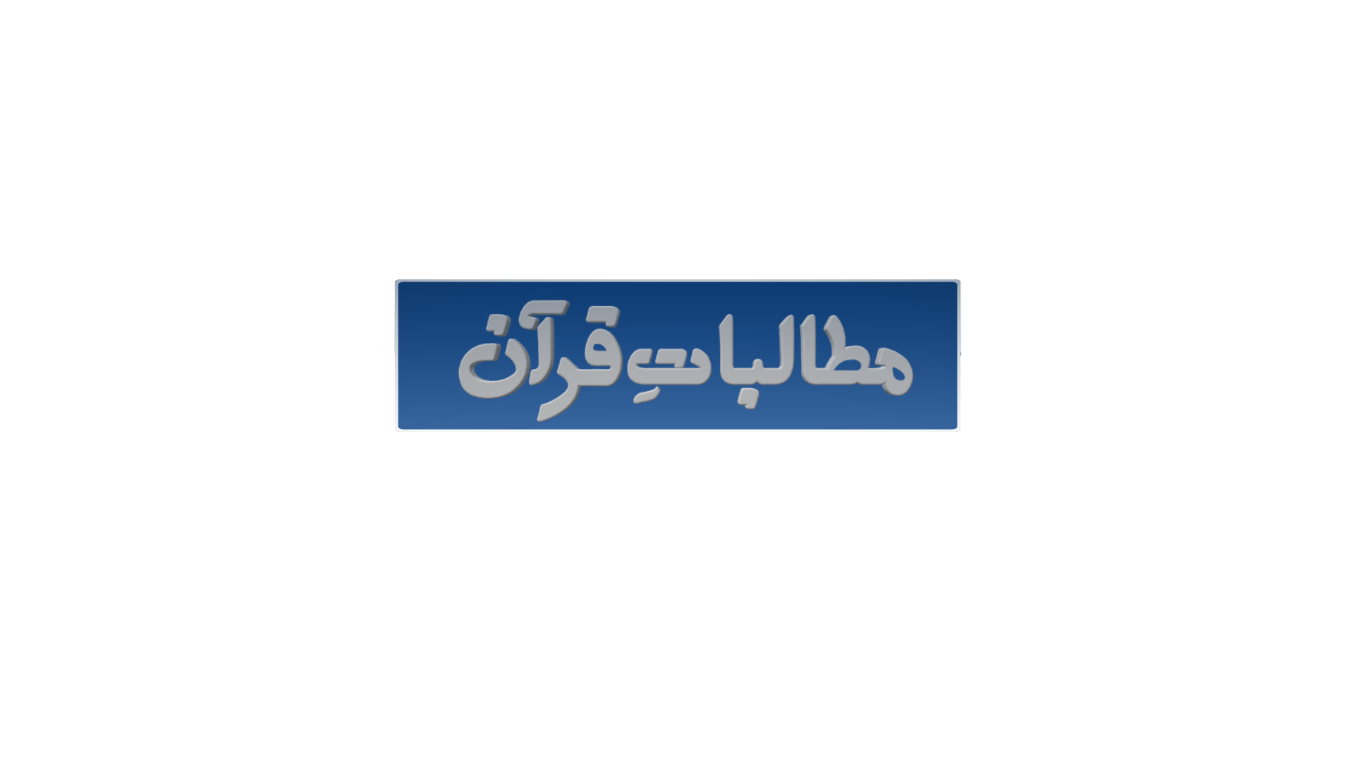 آیت16
فَاتَّقُوا اللّٰهَ مَا اسْتَطَعْتُمْ …سو جہاں تک ممکن ہو سکے اللہ کی نافرمانی  سے بچو…وَ اسْمَعُوْا وَ اَطِيْعُوْا …اور (اُ س کے احکامات ) سنو اور مانو…
وَ اَنْفِقُوْا خَيْرًا لِّاَنْفُسِكُمْ١ؕ …اور ( اُس کی راہ میں) خرچ کر و  (یہ) بہتر ہے تمہارے حق میں…وَ مَنْ يُّوْقَ شُحَّ نَفْسِهٖ …اور جو شخص جی کے لالچ سے بچالیا گیا …فَاُولٰٓىِٕكَ هُمُ الْمُفْلِحُوْنَ۰۰۱۶ تو ایسے ہی لو گ کامیاب ہونے والے ہیں ۔
شح
"شح سے بچو کیوں کہ شح ہی نے تم سے پہلے لوگوں کوہلاک کیا۔ اِسی نے اُن کو ایک دوسرے کے خون بہانے اور دوسروں کی حرمتوں کو اپنے لیے حلال کر لینے  پر اُ کسایا"۔ (صحیح مسلم)
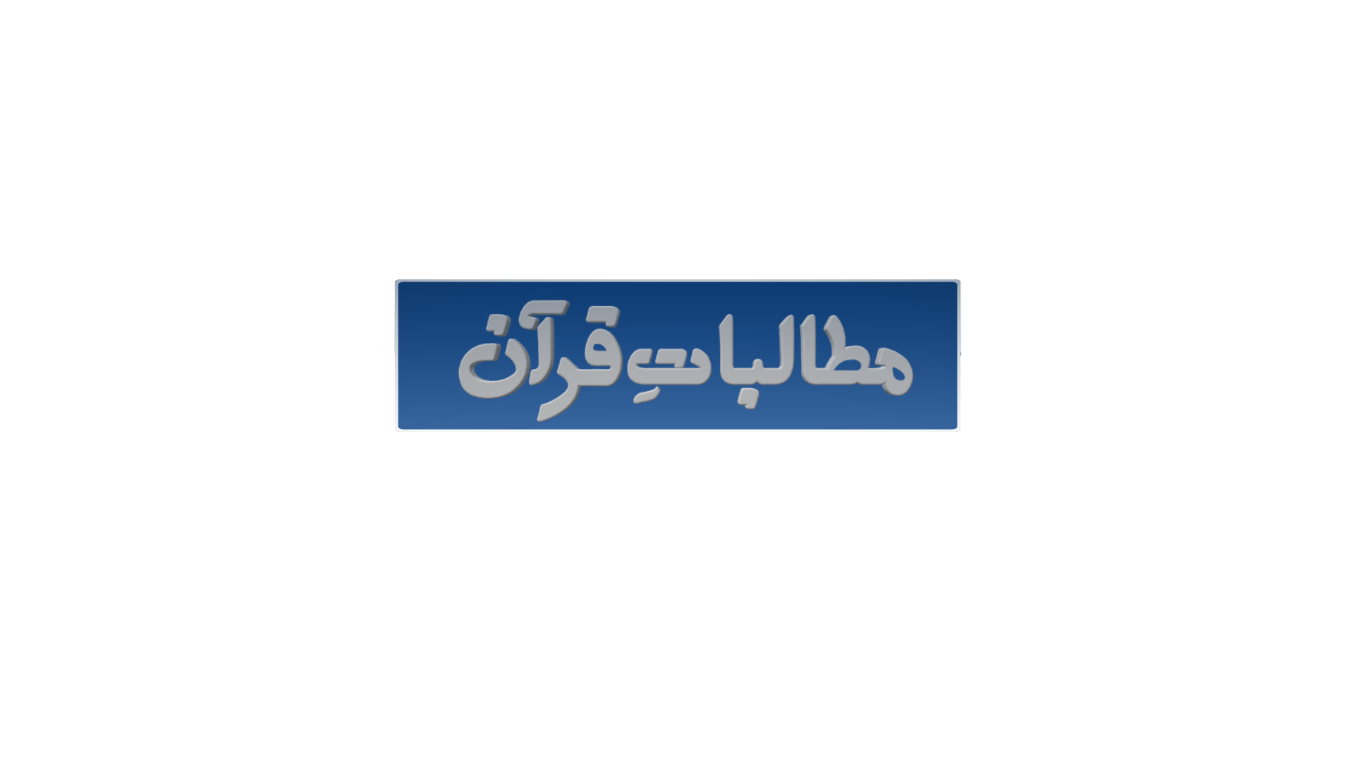 آیت 17
اِنْ تُقْرِضُوا اللّٰهَ قَرْضًا حَسَنًا … اگر تم اللہ کو  دو گے بہترین قرض…يُّضٰعِفْهُ لَكُمْ …تو وہ تم کو اس کا کئی گنا دے گا…وَ يَغْفِرْ لَكُمْ١ؕ …اور تمہارے گنا ہ بھی معاف کر دے گا …وَ اللّٰهُ شَكُوْرٌ حَلِيْمٌۙ۰۰۱۷ اور اللہ بہت قدر دان ہے بُرد بار ہے۔
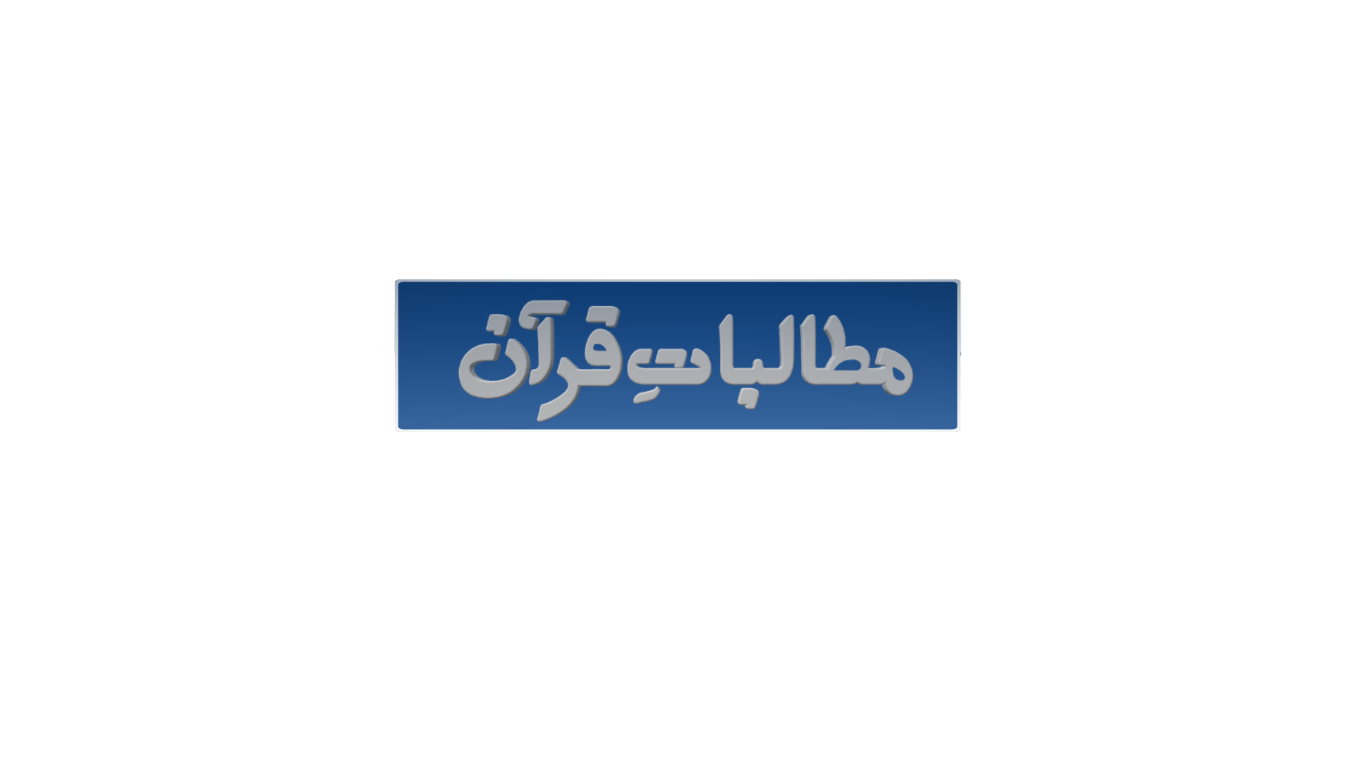 آیت17
اِنْ تُقْرِضُوا اللّٰهَ قَرْضًا حَسَنًا … اگر تم اللہ کو  دو گے بہترین قرض…يُّضٰعِفْهُ لَكُمْ …تو وہ تم کو اس کا کئی گنا دے گا…
وَ يَغْفِرْ لَكُمْ١ؕ …اور تمہارے گنا ہ بھی معاف کر دے گا …وَ اللّٰهُ شَكُوْرٌ حَلِيْمٌۙ۰۰۱۷ اور اللہ بہت قدر دان ہے بُرد بار ہے۔
انفاق فی سبیل اللہ کے لیے دو مدّات
ایسے مال کے لیے اللہ بڑھا چڑھا کر لوٹانے اوراس کی و جہ سے گناہوں کو معاف  فرمانے کا وعدہ فرماتا ہے ۔
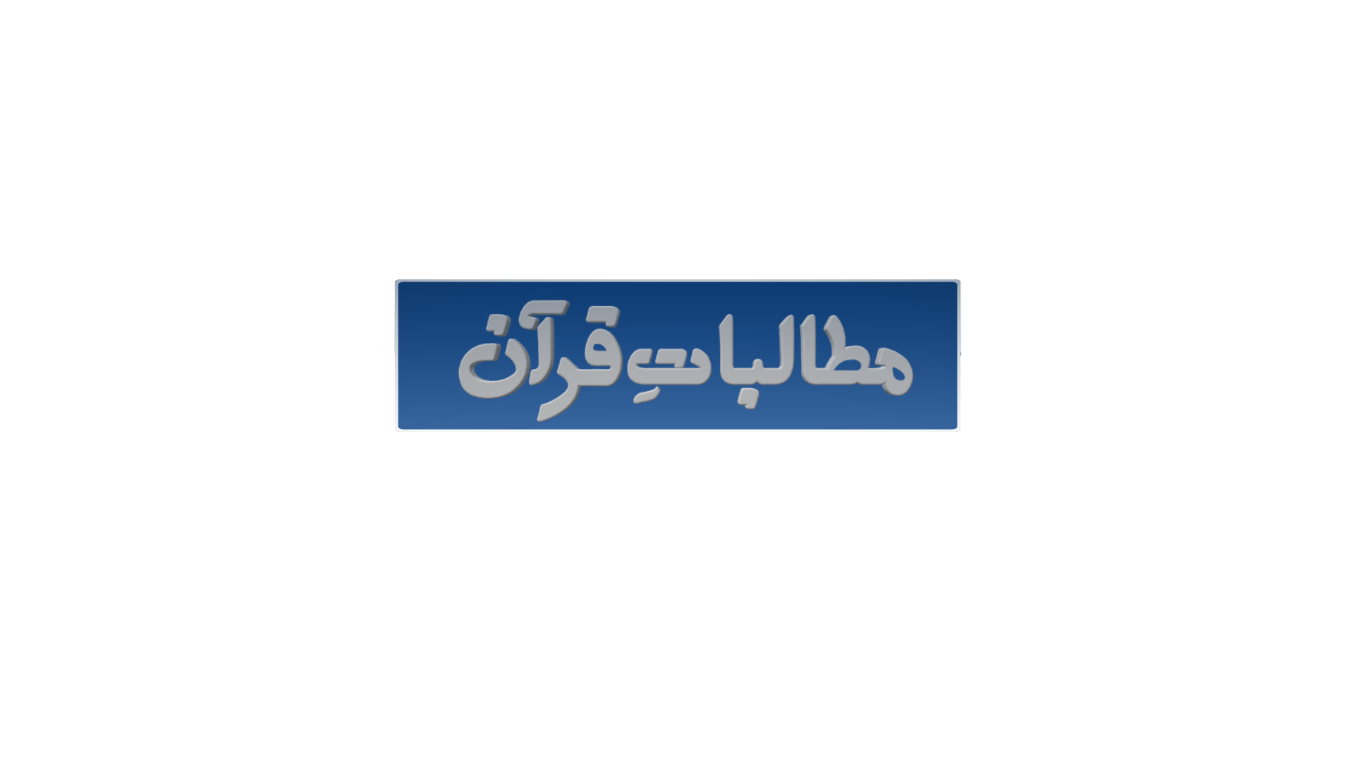 آیت18
عٰلِمُ الْغَيْبِ وَ الشَّهَادَةِ …وہ پوشیدہ اور ظاہر کا جاننے والا  ہے…
الْعَزِيْزُ الْحَكِيْمُؒ۰۰۱۸ زبردست ہے کمالِ حکمت والا۔
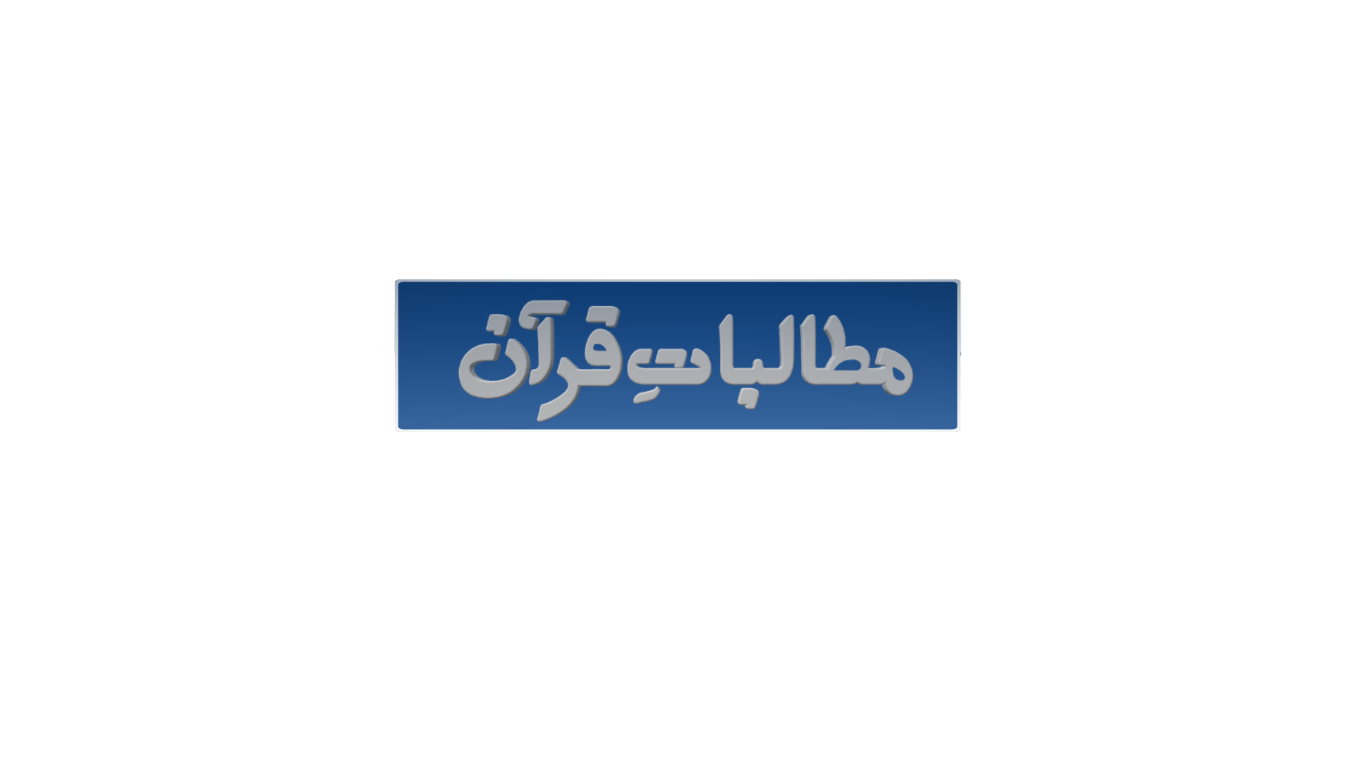 حصّہ دوم: درسِ پنجم
"ایمان اور اس کے ثمرات و مضمرات" (حصّہ دوم)
سورۃ التغابن کی روشنی میں
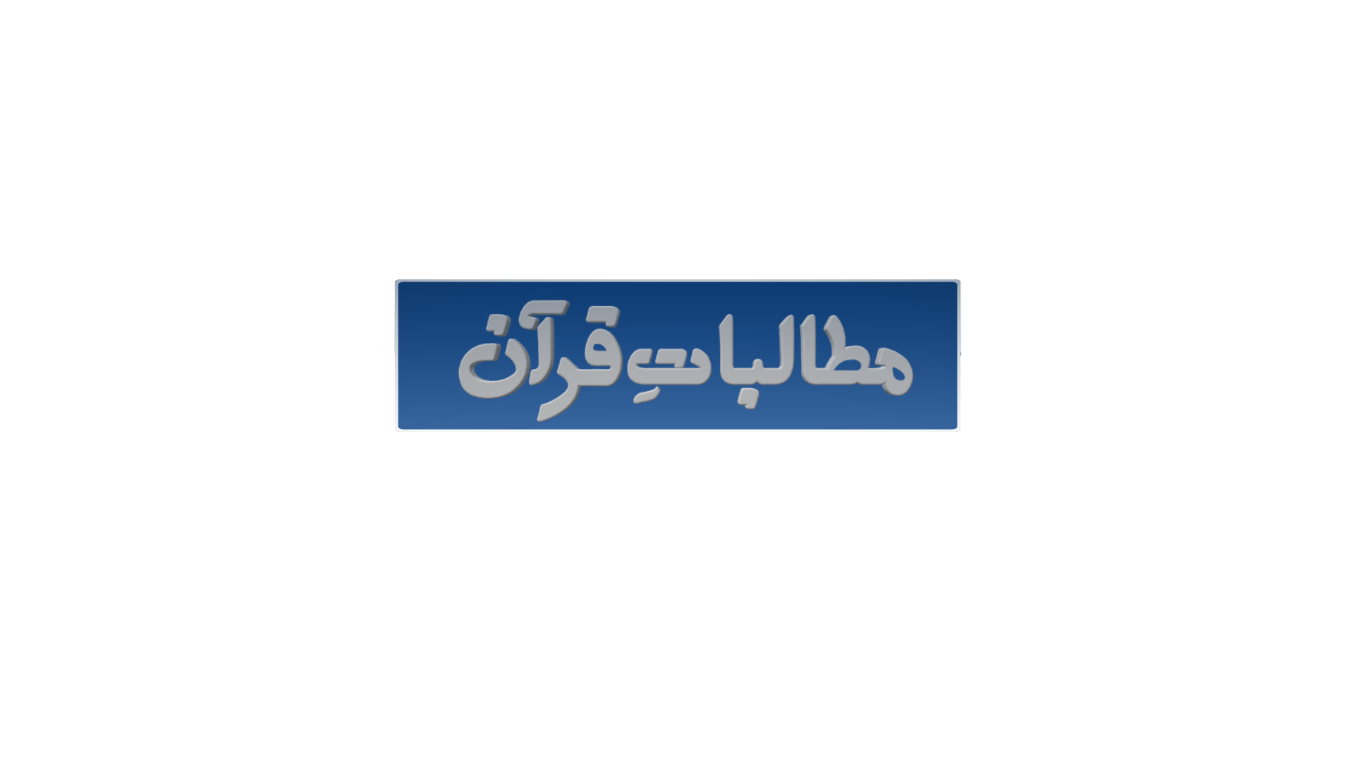 سورۃ التغابن (رکوع 2)
قرآنِ حکیم میں کتنی مرتبہ اللہ کے ساتھ رسولﷺ کی اطاعت کا حکم دیا گیا ہے؟
پانچ
سات
نو
گیارہ
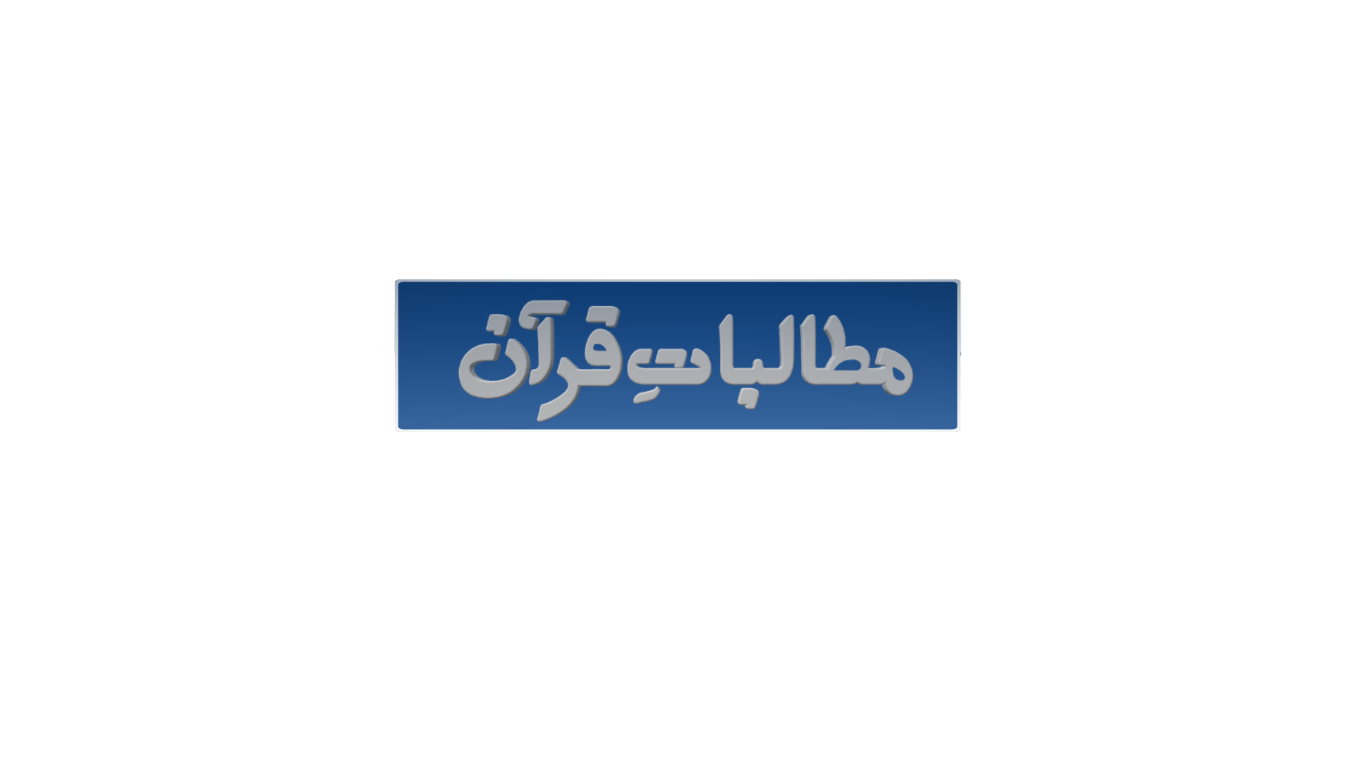 سورۃ التغابن (رکوع 2)
منافقین پر ہجرت اور قتال کے علاوہ کون سا کام سب سے زیادہ گراں گزرتا تھا؟
نماز کی ادائیگی
اطاعتِ رسولﷺ
انفاقِ مال
زکوٰۃ کی ادائیگی
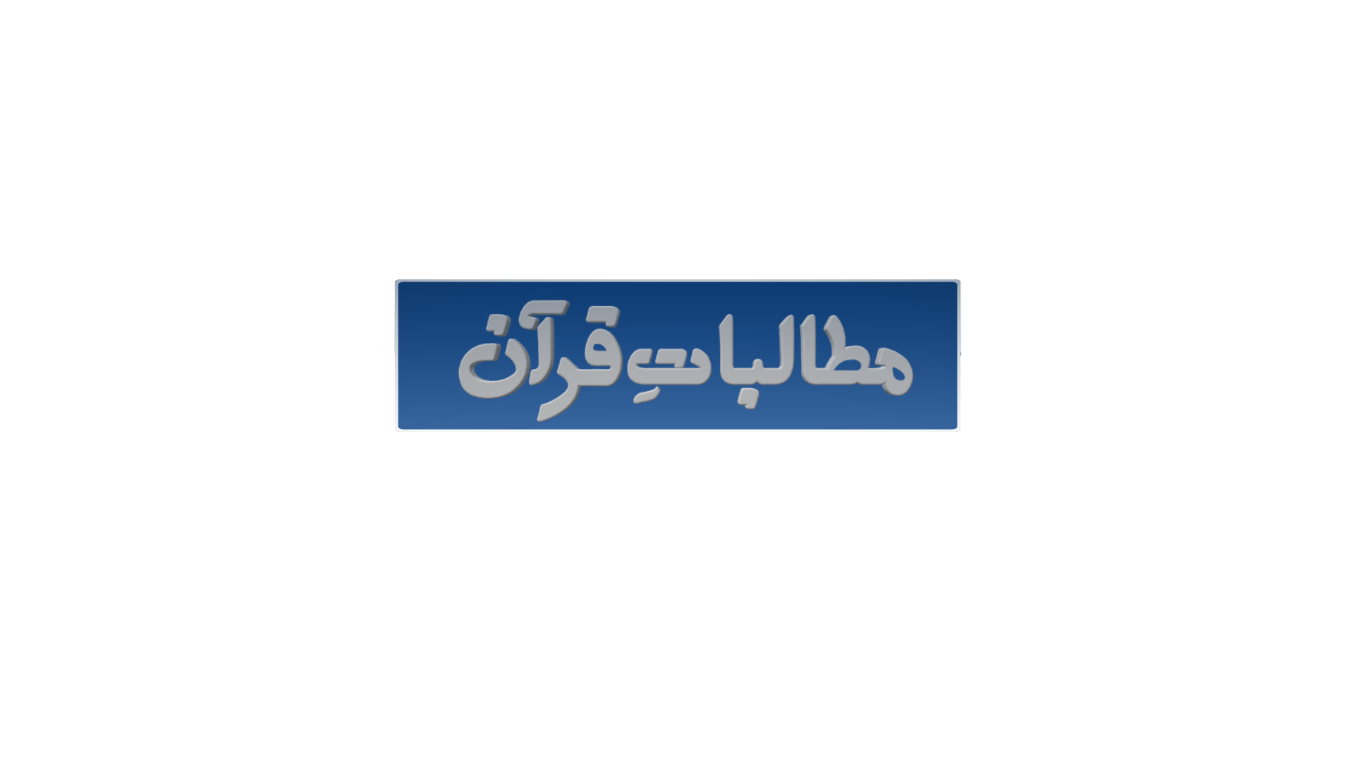 سورۃ التغابن (رکوع 2)
انسان کو رشتوں میں سب سے زیادہ محبت کس سے ہوتی ہے؟
والدہ
والد
بیوی اور اولاد
بہن بھائی
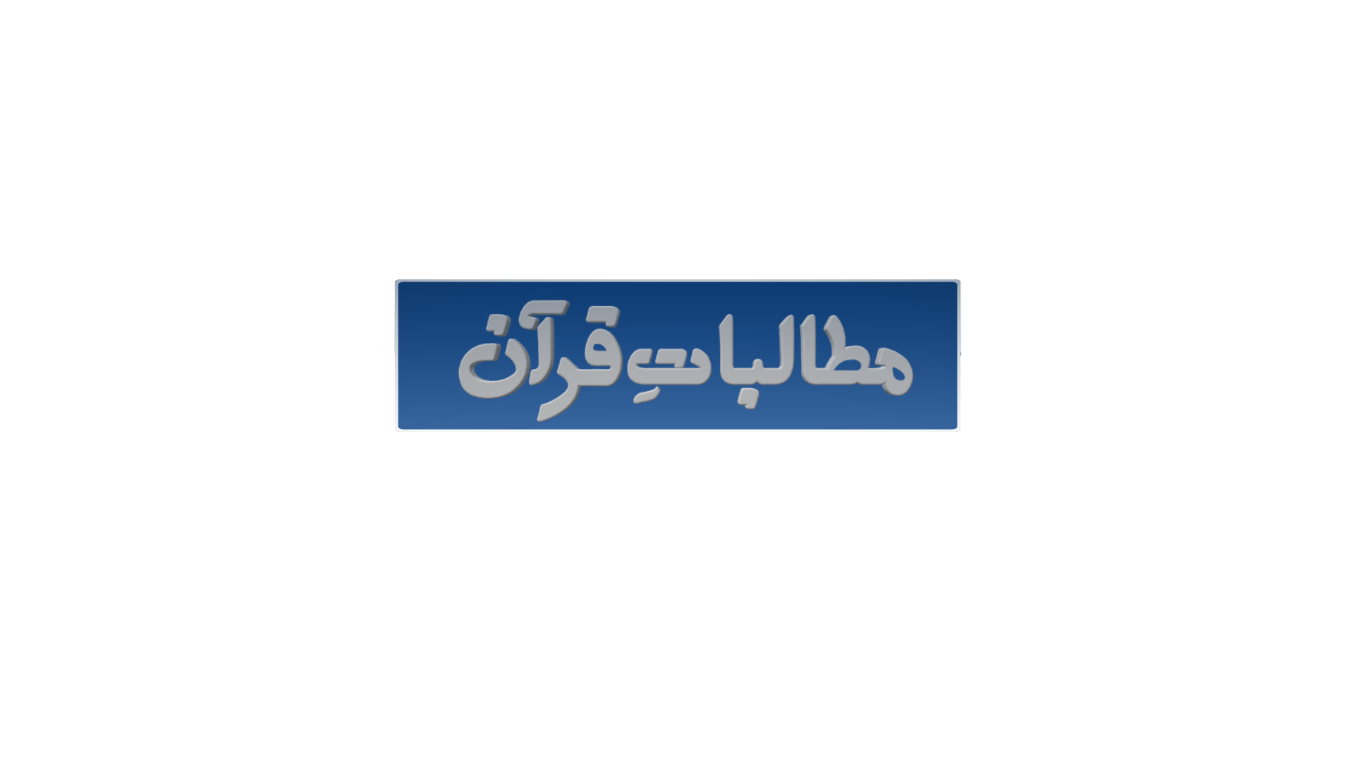 سورۃ التغابن (رکوع 2)
مال اور اولاد کے حوالے سے کیا طرزِ فکر درست ہے؟
یہ سب سرمایہ ہیں
یہ سب امانتیں ہیں
ان  کی محبت درست نہیں
ان کی بالکل فکر نہ کی جائے
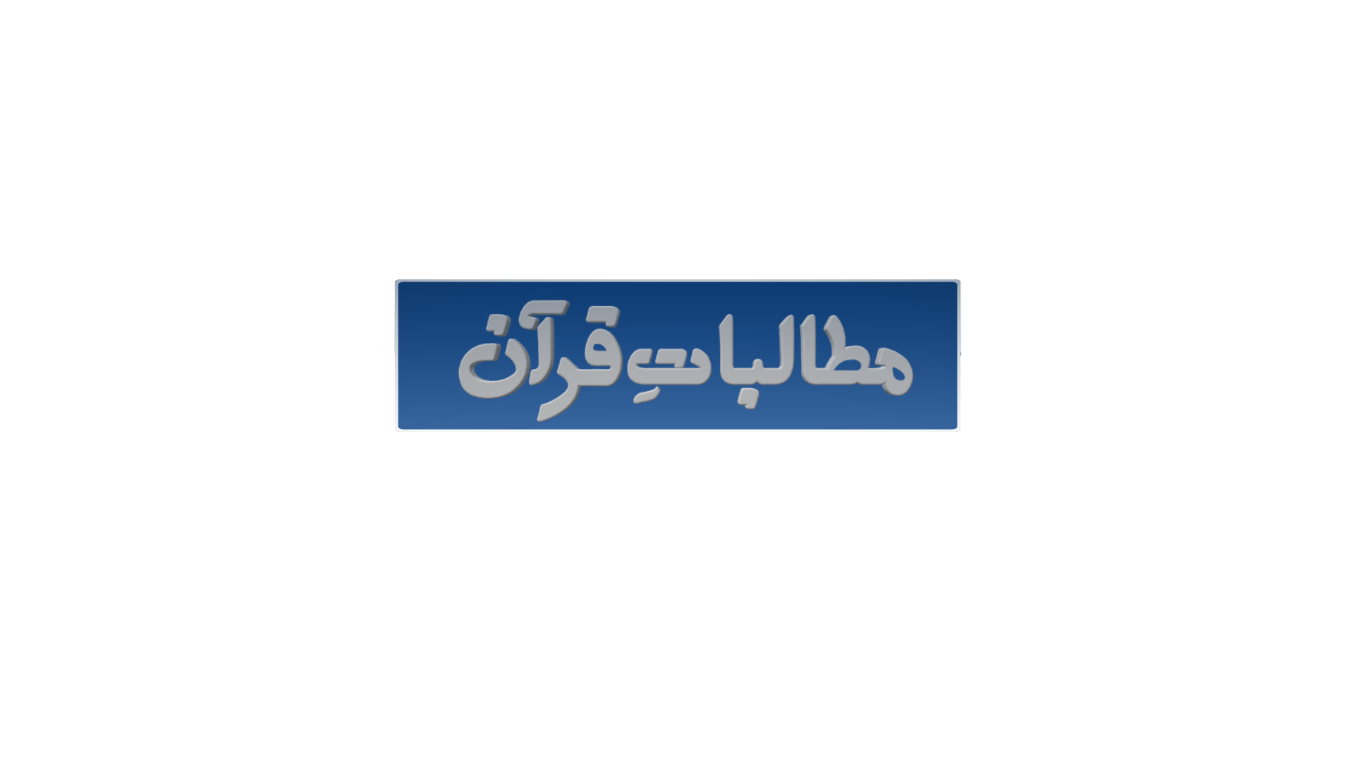 سورۃ التغابن (رکوع 2)
بندوں کی احتیاج پوری کرنے کے لیے جو مال خرچ کیا جاتا ہے اسے کیا کہا جاتا ہے؟
صدقہ
قرضِ حسن
خیرات
کوئی جواب درست نہیں